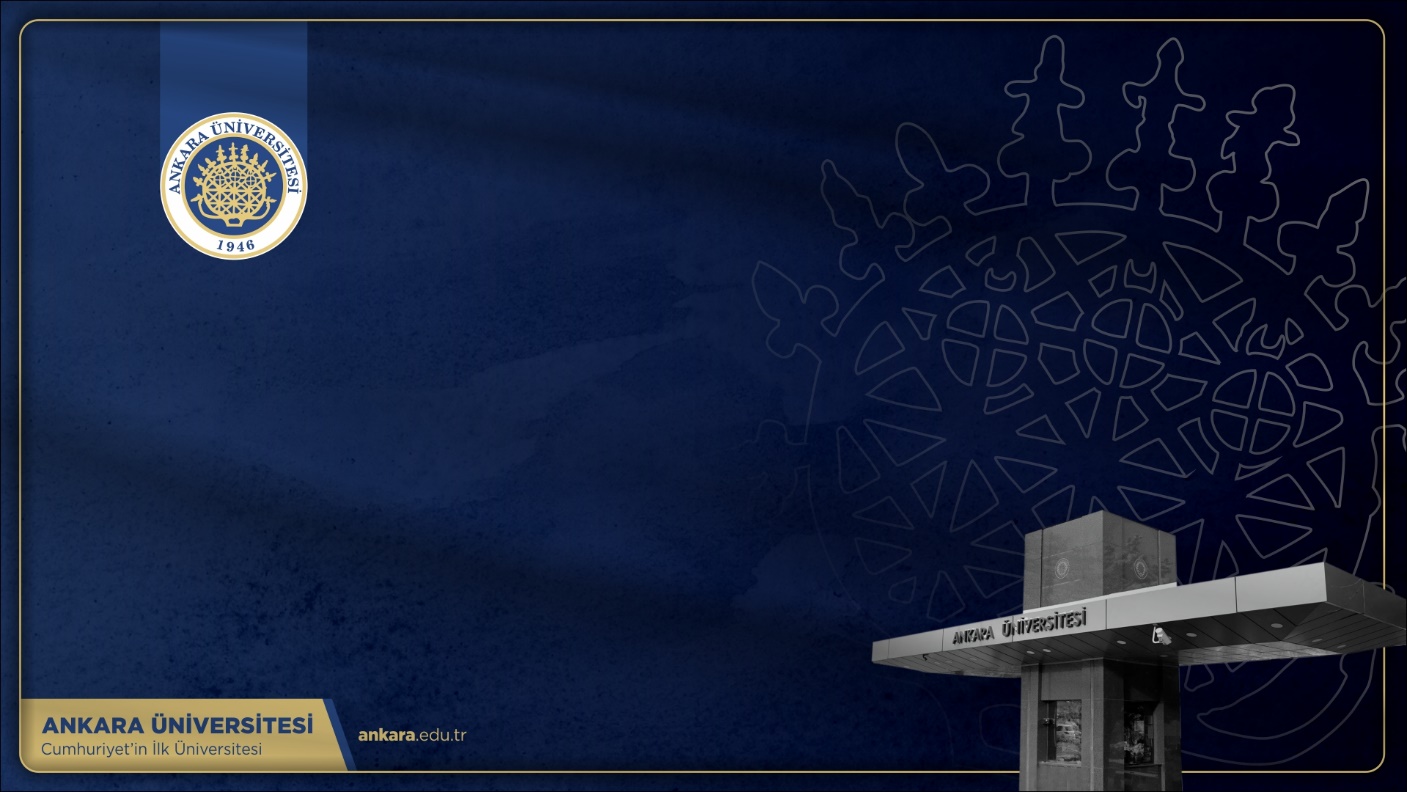 ANKARA ÜNİVERSİTESİ 
ÖĞRENCİ DEKANLIĞI

2022 EKİM-2024 KASIM

FAALİYETLERİ
[Speaker Notes: Sayın rektör yardımcılarım,
Değerli dekanlarımız, müdürlerimiz, yöneticilerimiz, ve saygıdeğer hocalarım…

Bugün sizlere, öncelikle kısaca üniversitemizdeki….
Ve hemen ardından da üniversitemizde halen aktif olarak kullanımda olan akademik veri yönetim sistemi AVESİS hakkında bilgilendirme yapmak istiyoruz.
Sonrasında da AVESİS sistemi üzerinden yine kısa bir bilgilendirme ve tanıtım yapıp sunumumuzu sonlandıracak ve varsa soru-cevap bölümüne geçerek toplantımıza son vereceğiz.
Tabi sunum esnasında bahsedeceğimiz konuların aslında her biri ayrı birer tartışma konusunu oluşturabilir ancak biz burada bu konulardan kısa kısa bahsederek genel bir bakış açısı kazandırmak istiyoruz.

Sunuma geçmeden önce, davetimizi kırmayıp toplantıya teşrif ettiğiniz için öncelikle teşekkür ediyor, saygılarımı sunuyorum.]
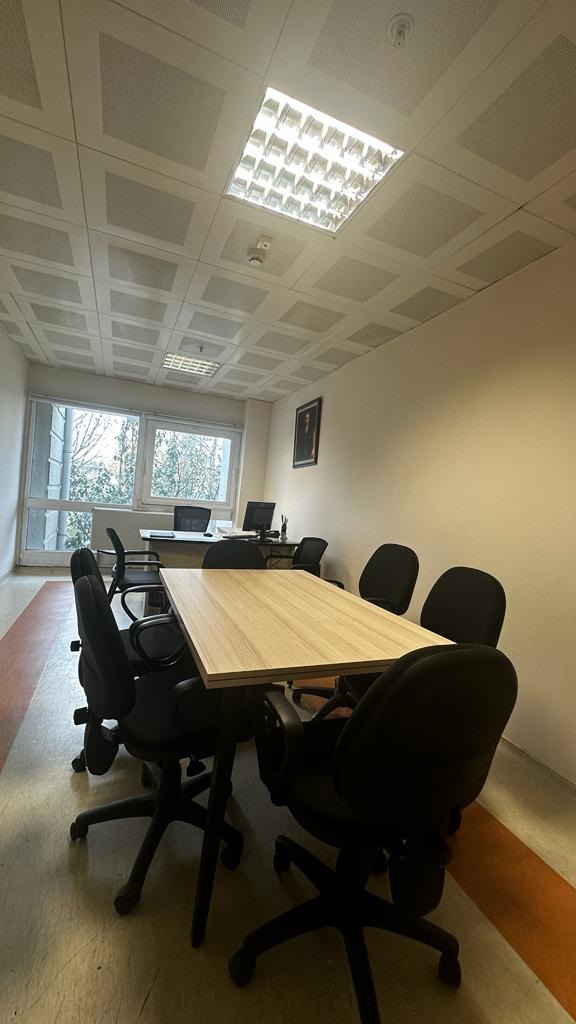 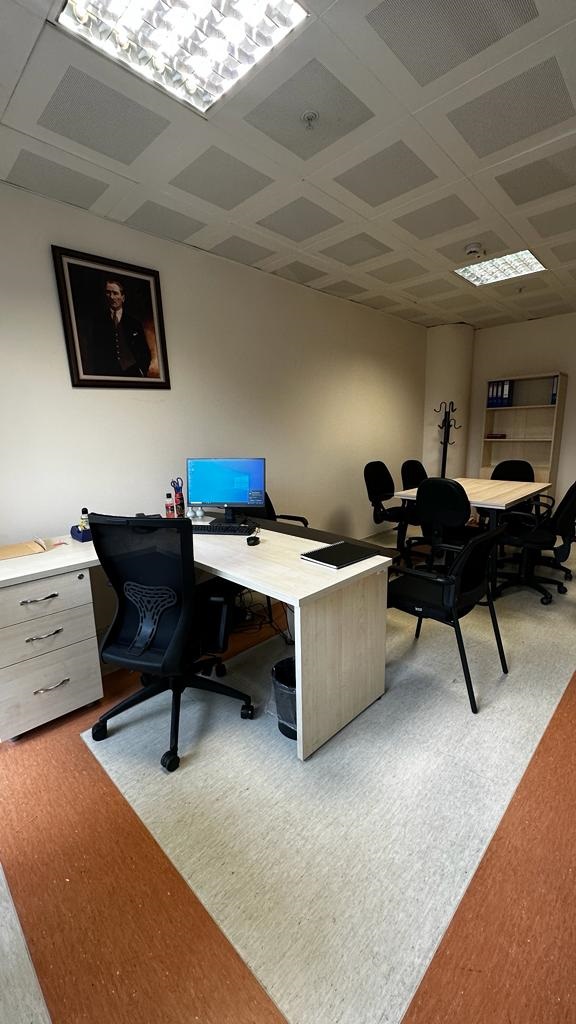 OFİSİMİZ
Aziz Şevket Kansu Binası 
Asma Kat
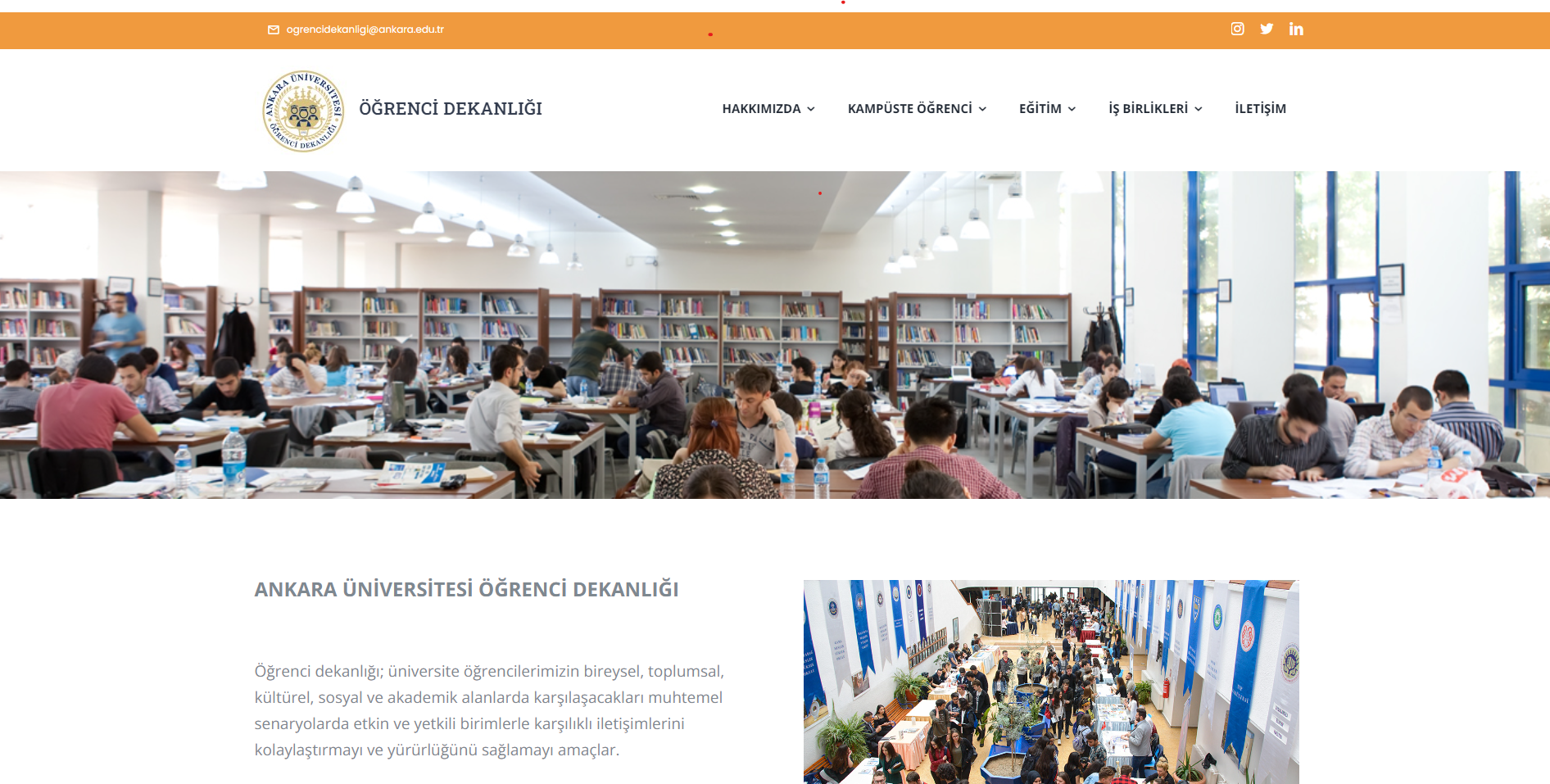 AVESİS
WEB 
SİTEMİZ
Öğrenci Dekanlığı Yönergesi
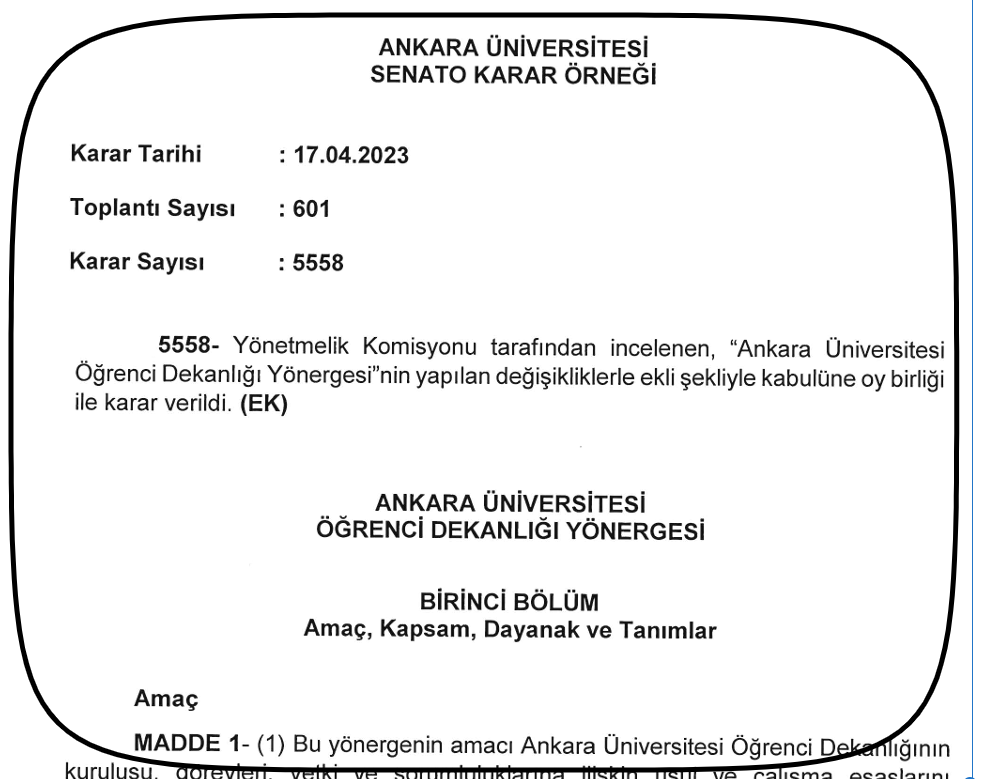 BAZI SEÇİLMİŞ
ETKİNLİKLER
2022-2023 Bahar Yarıyılı Gönüllük Dersi
2023-2024 Eğitim ve Öğretim Yarıyılına başlayan öğrencilere bilgilendirme e-postası gönderimi
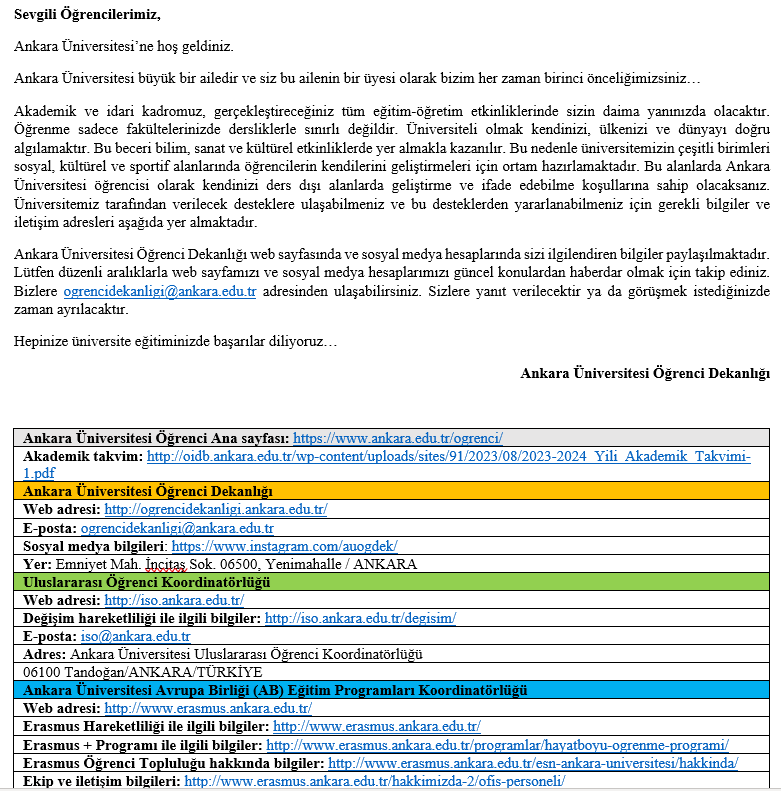 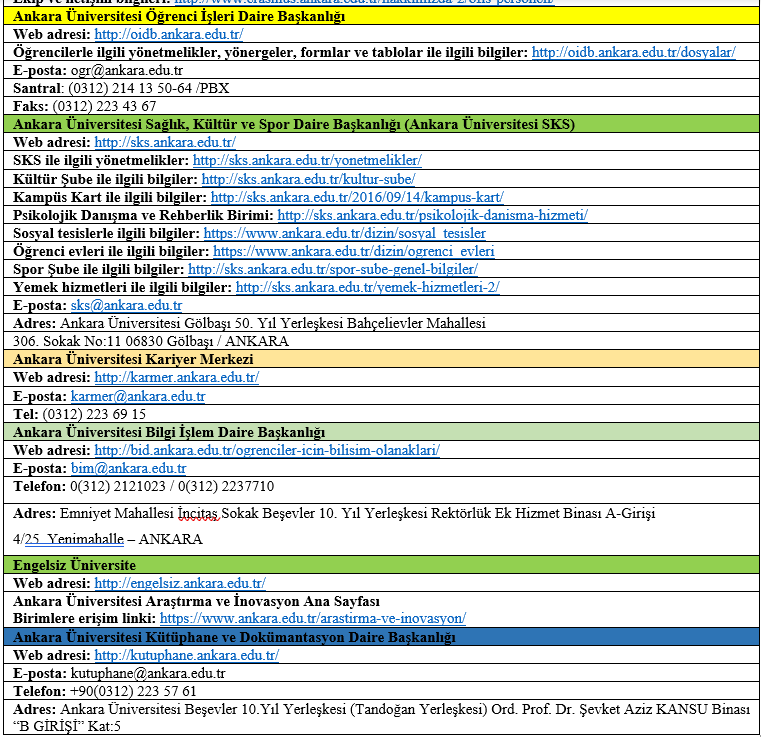 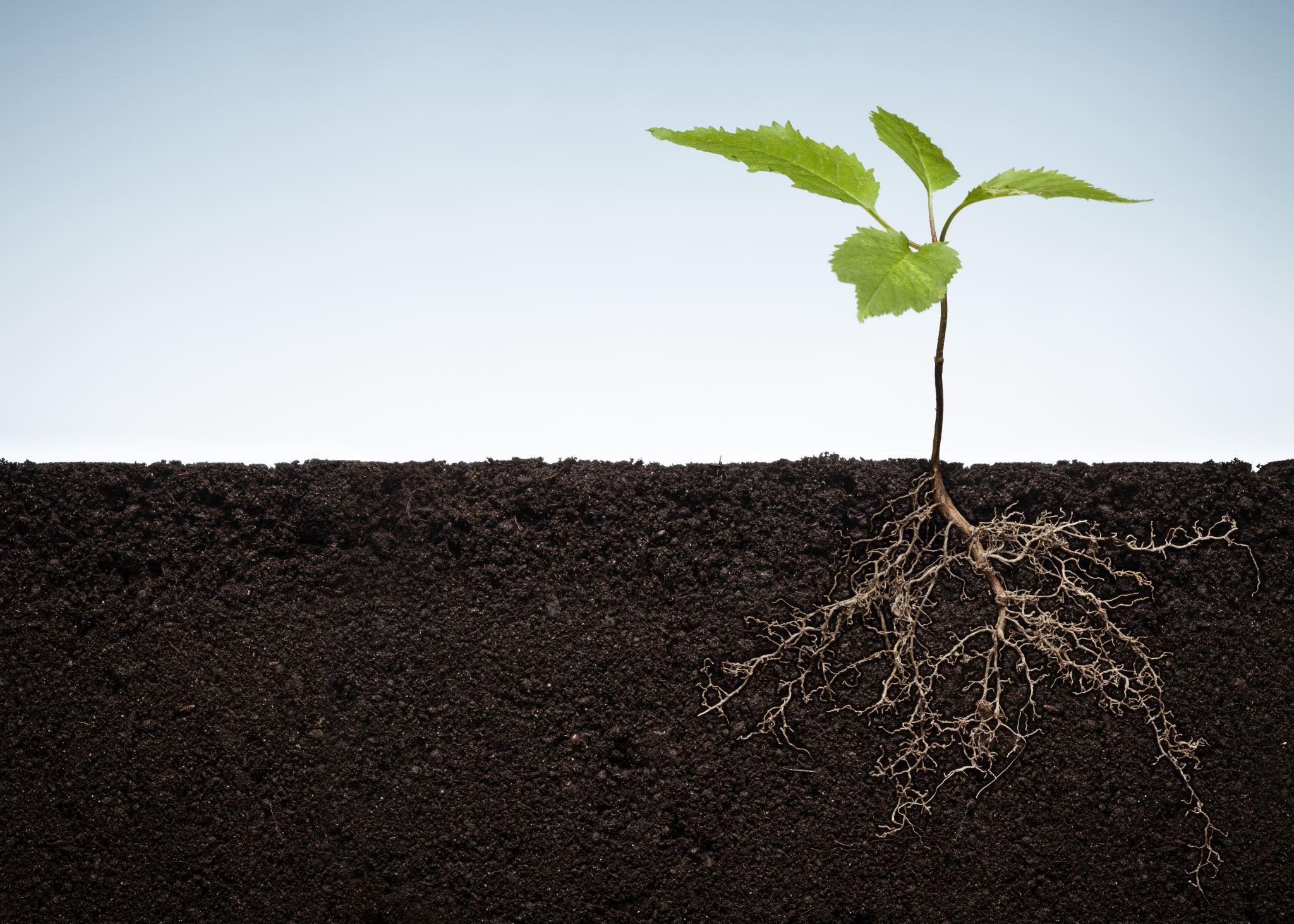 Çevre Seminerleri Toplantısı28.09.2023
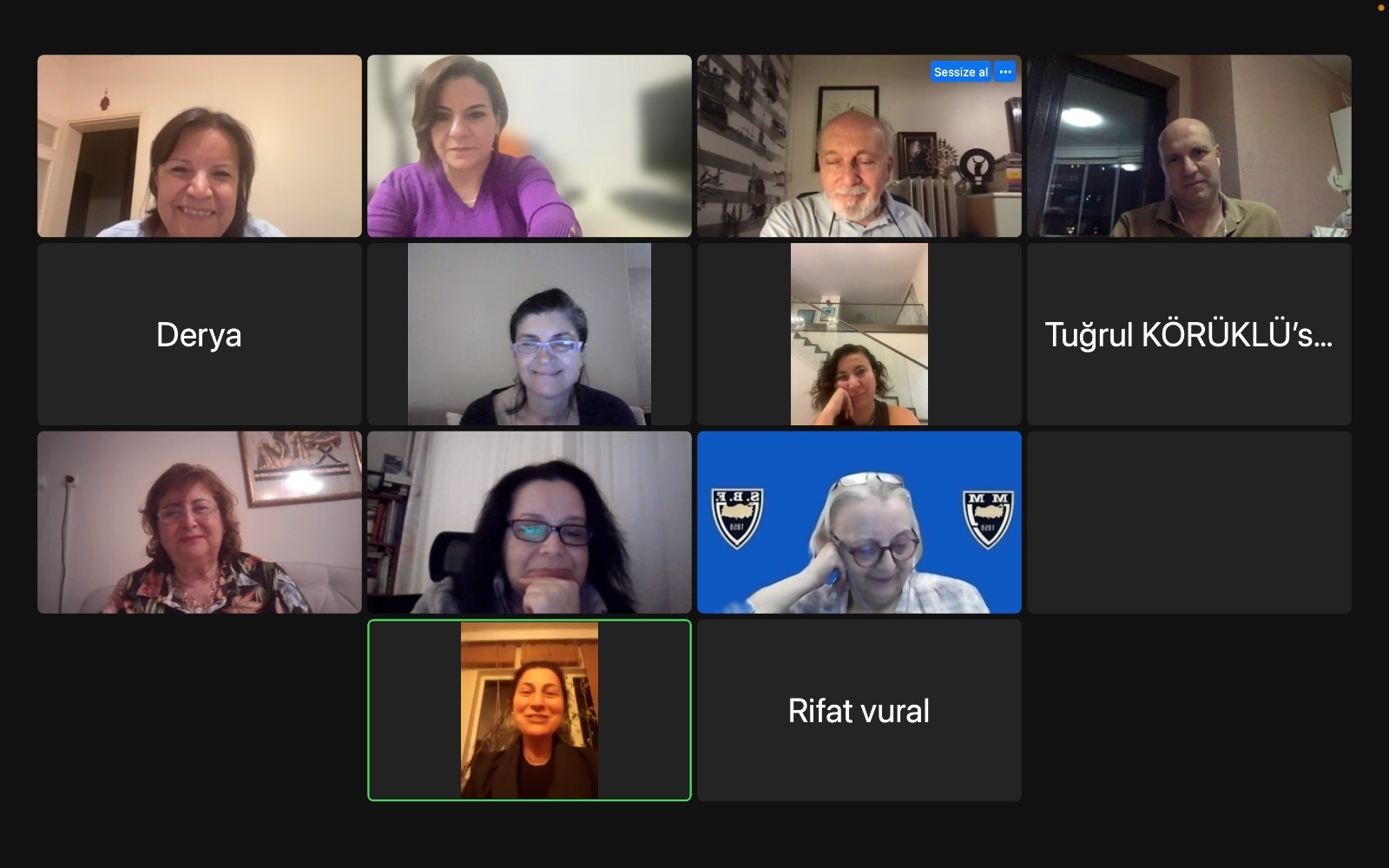 ETK 301 dersine yönelik öğretim elemanları toplantısı10.10.2023
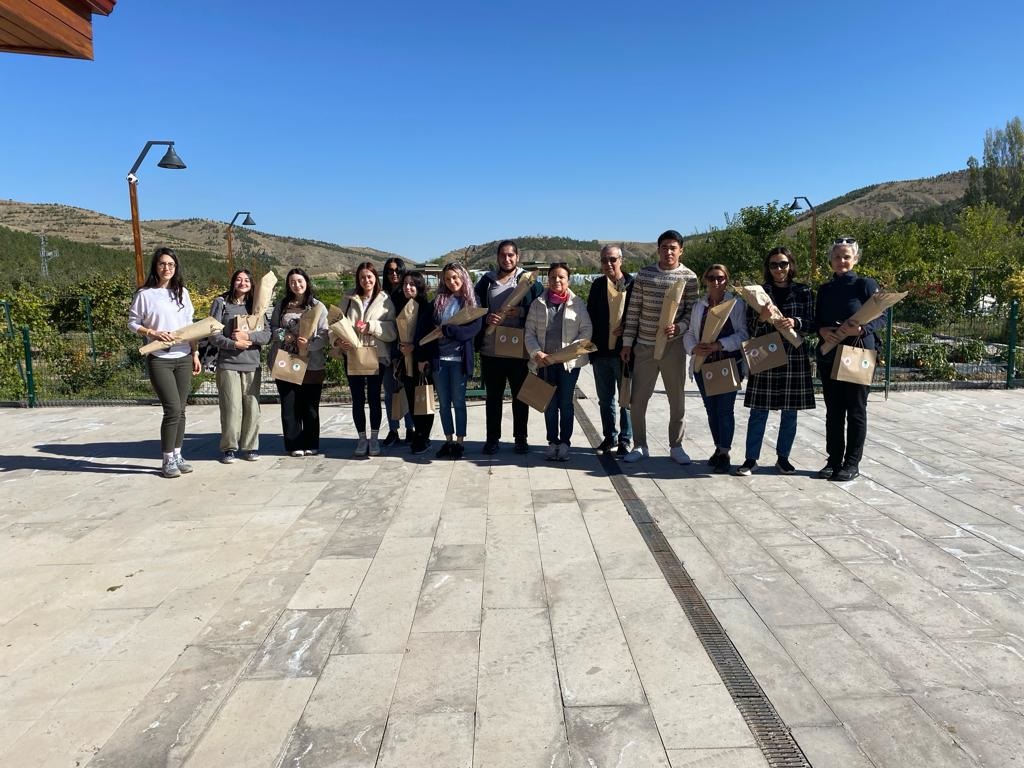 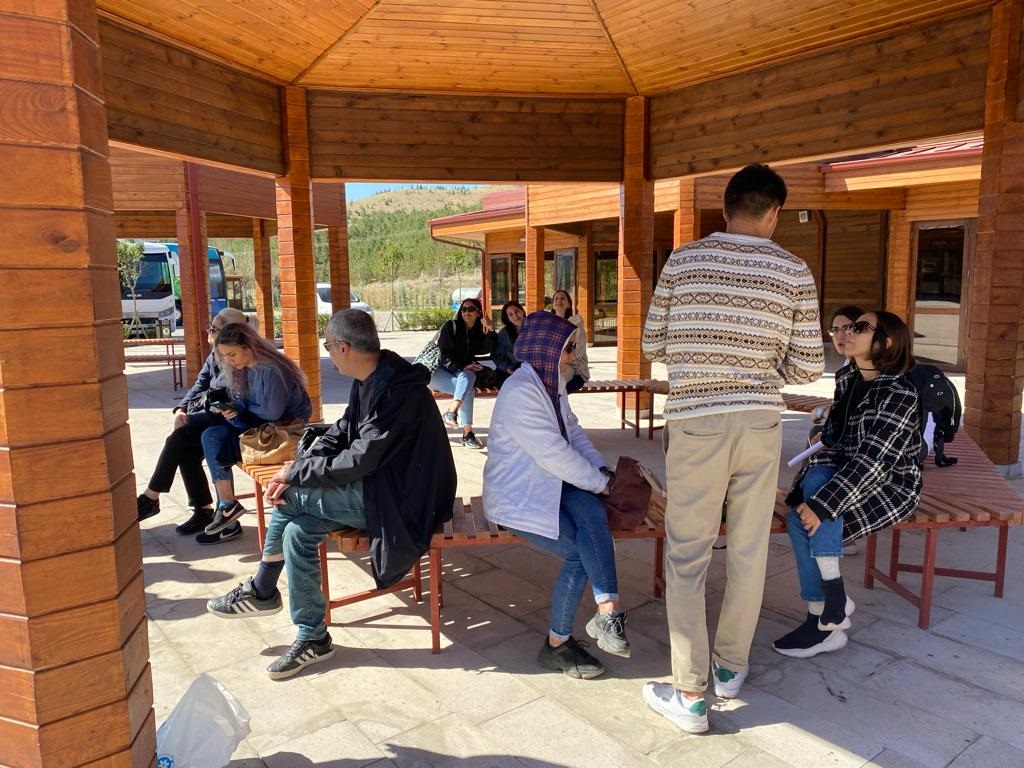 Mamak Belediyesi Saha Ziyareti
Mamak Belediyesine bağlı kooperatiflerde çalışan kadınlarla görüşmeler yapıldı.
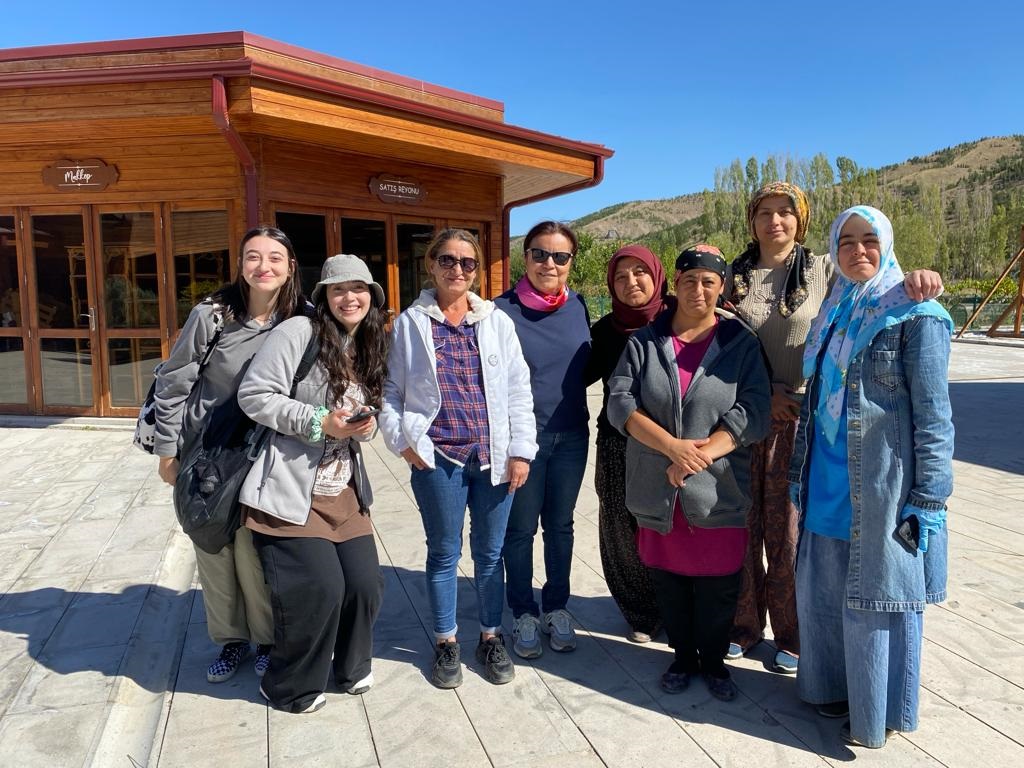 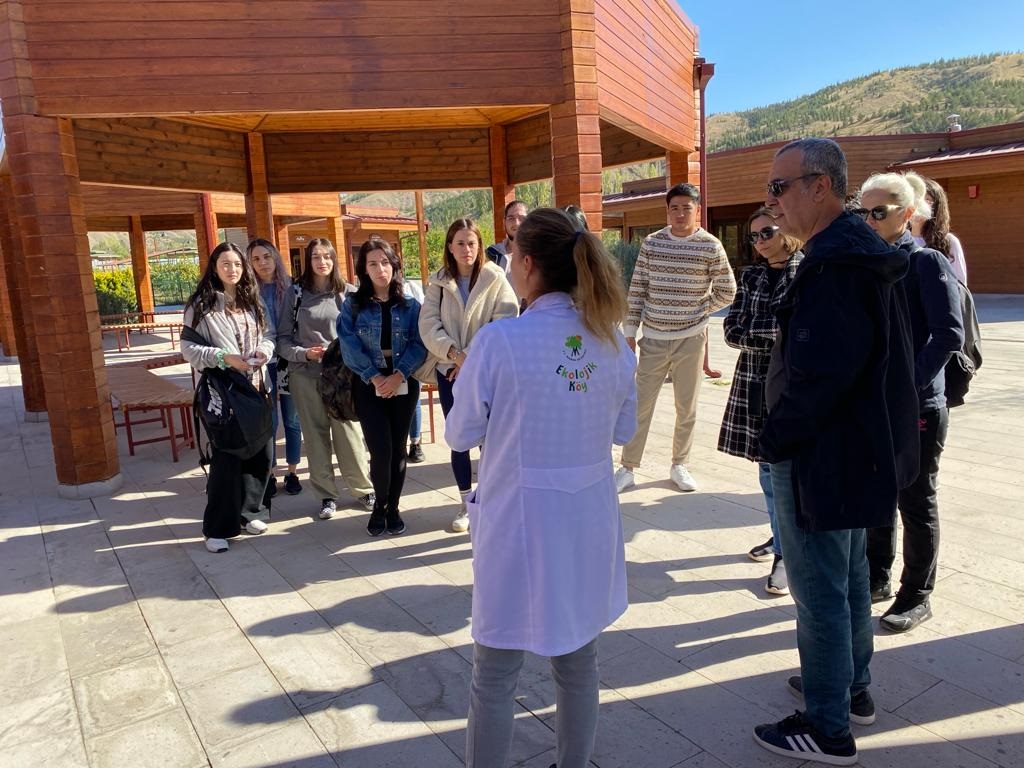 Çevre Seminerleri
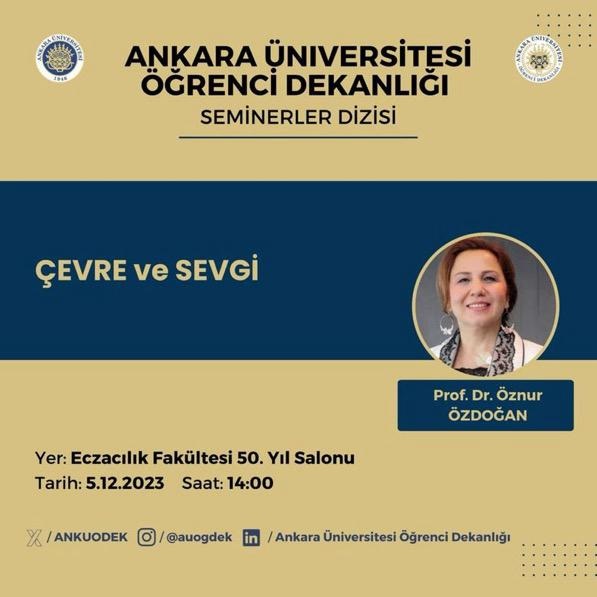 Çevre Seminerleri
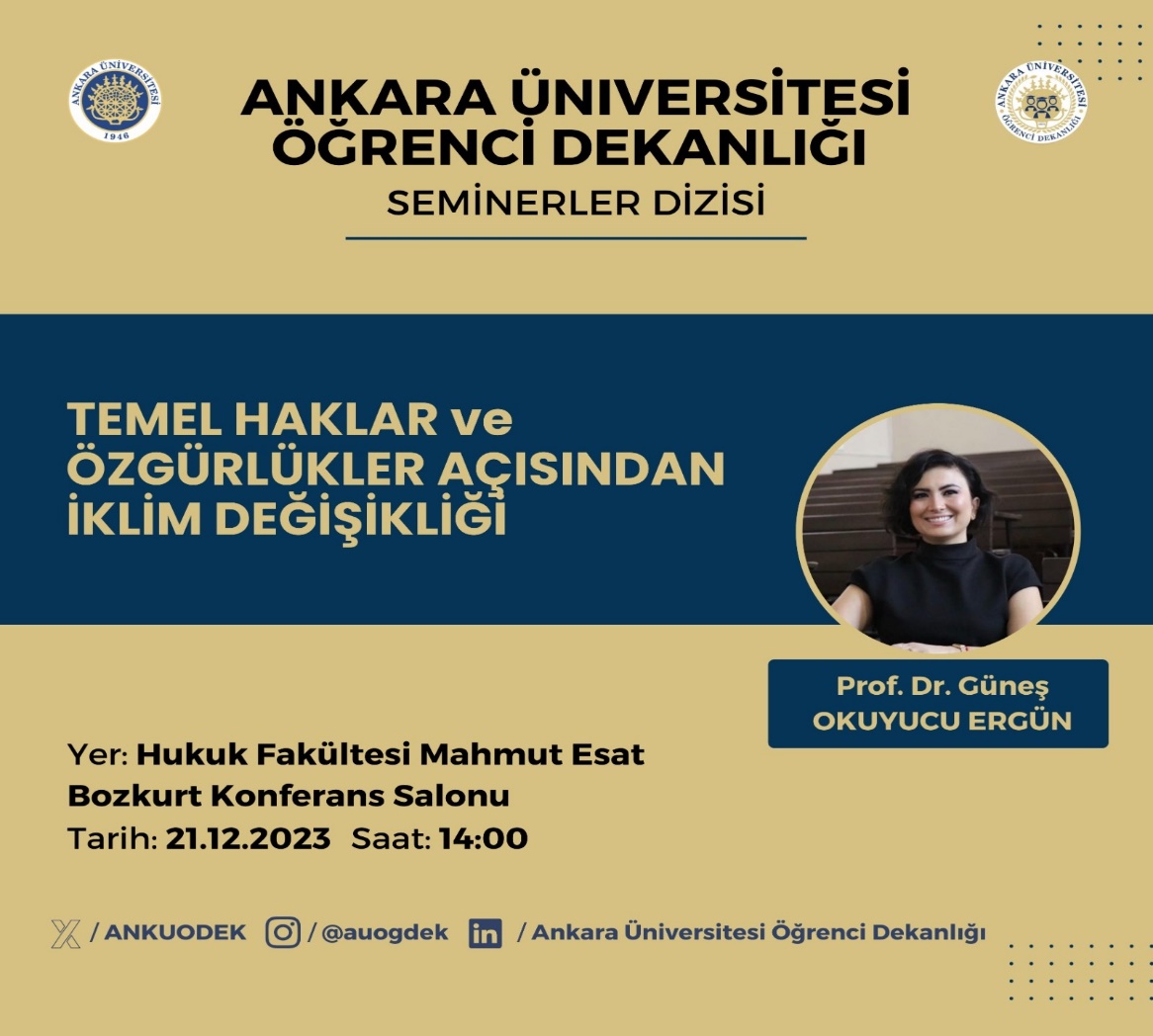 Çevre Seminerleri
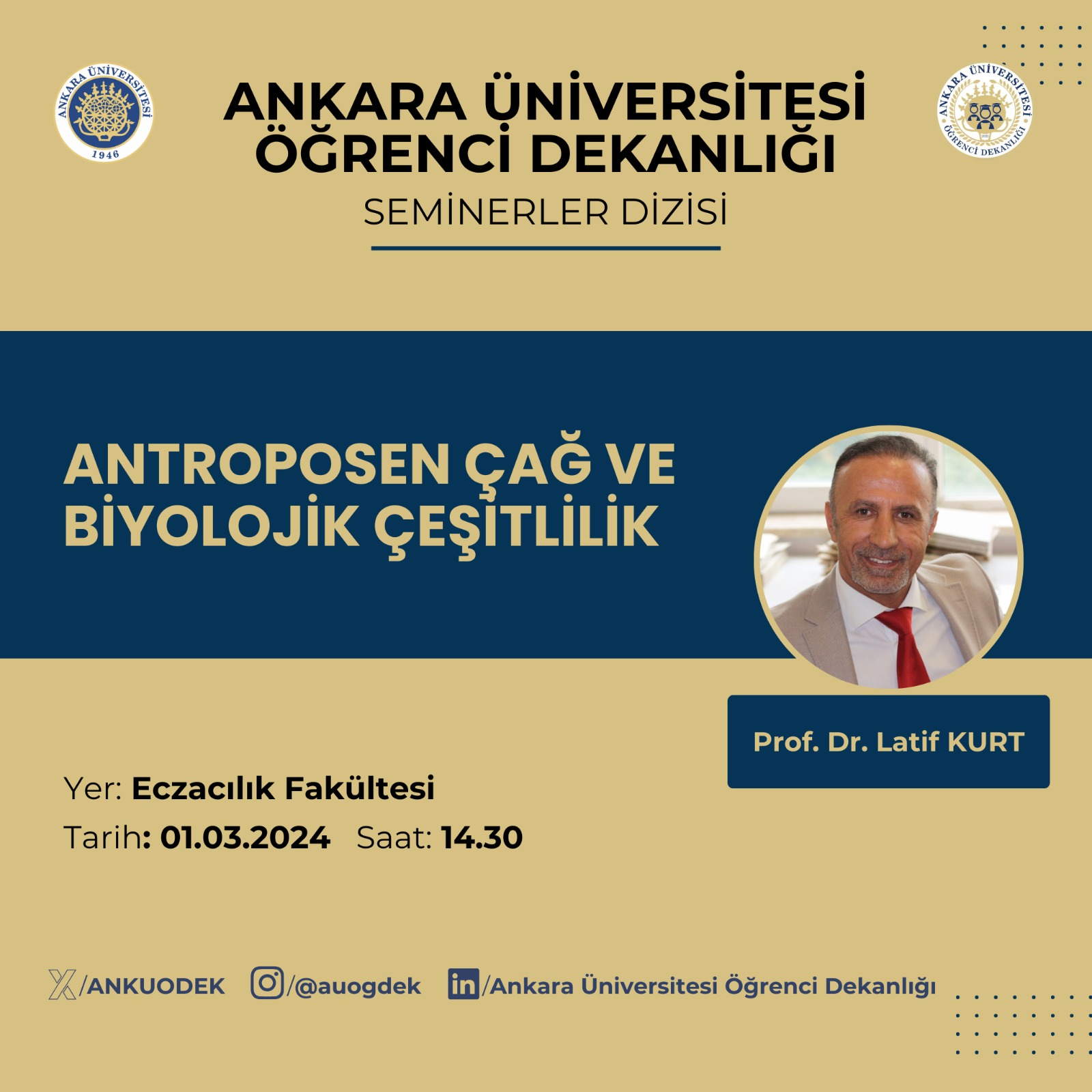 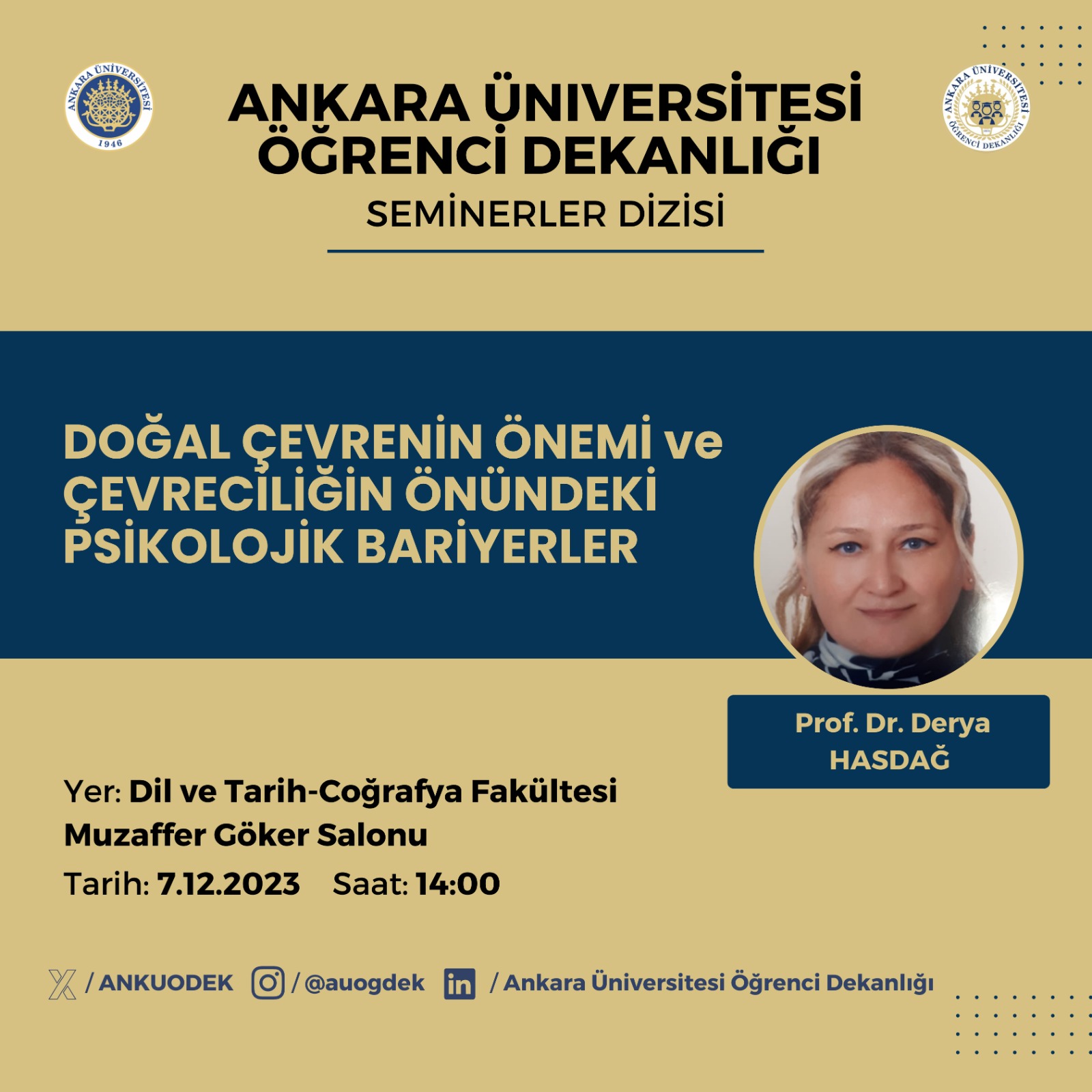 Çevre Seminerleri
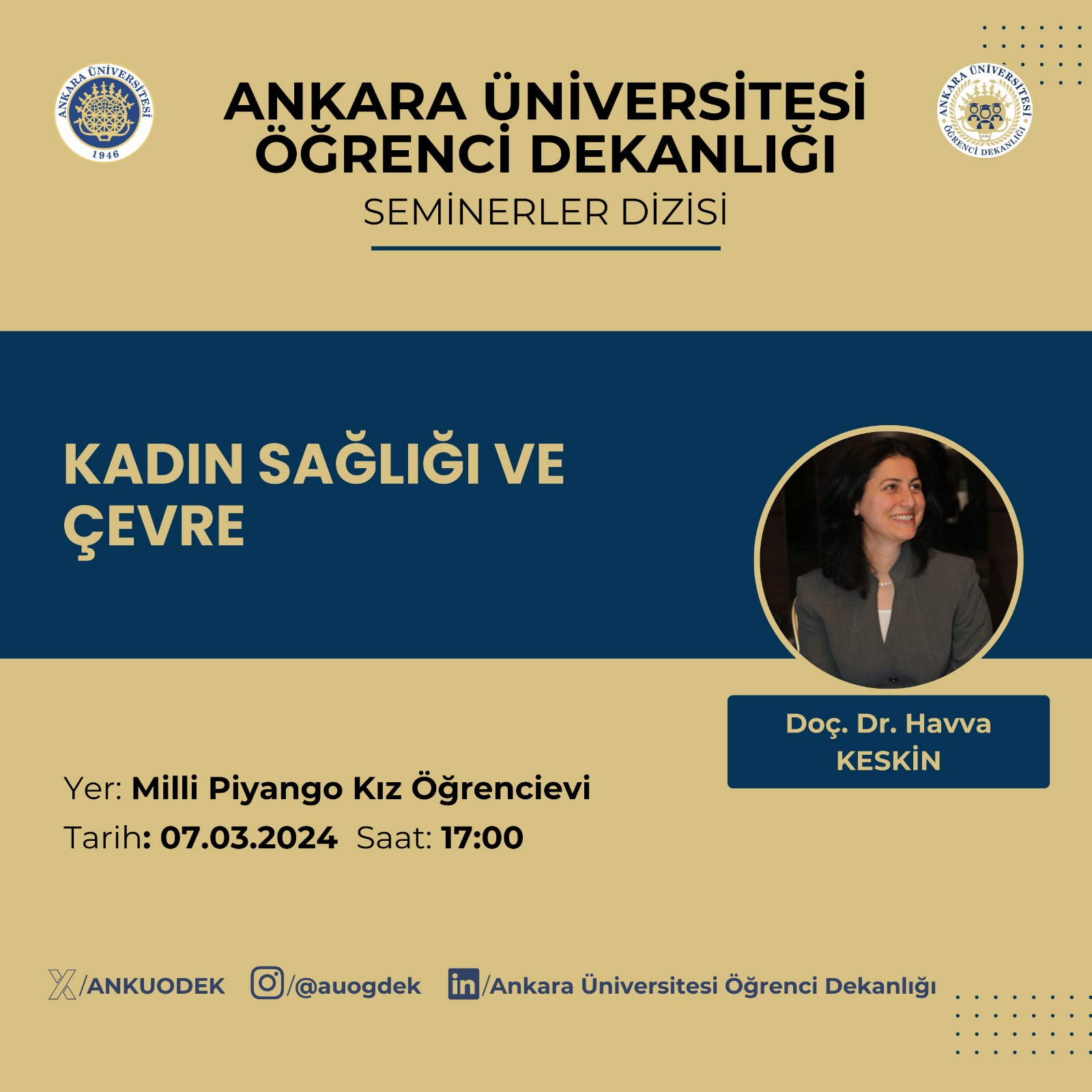 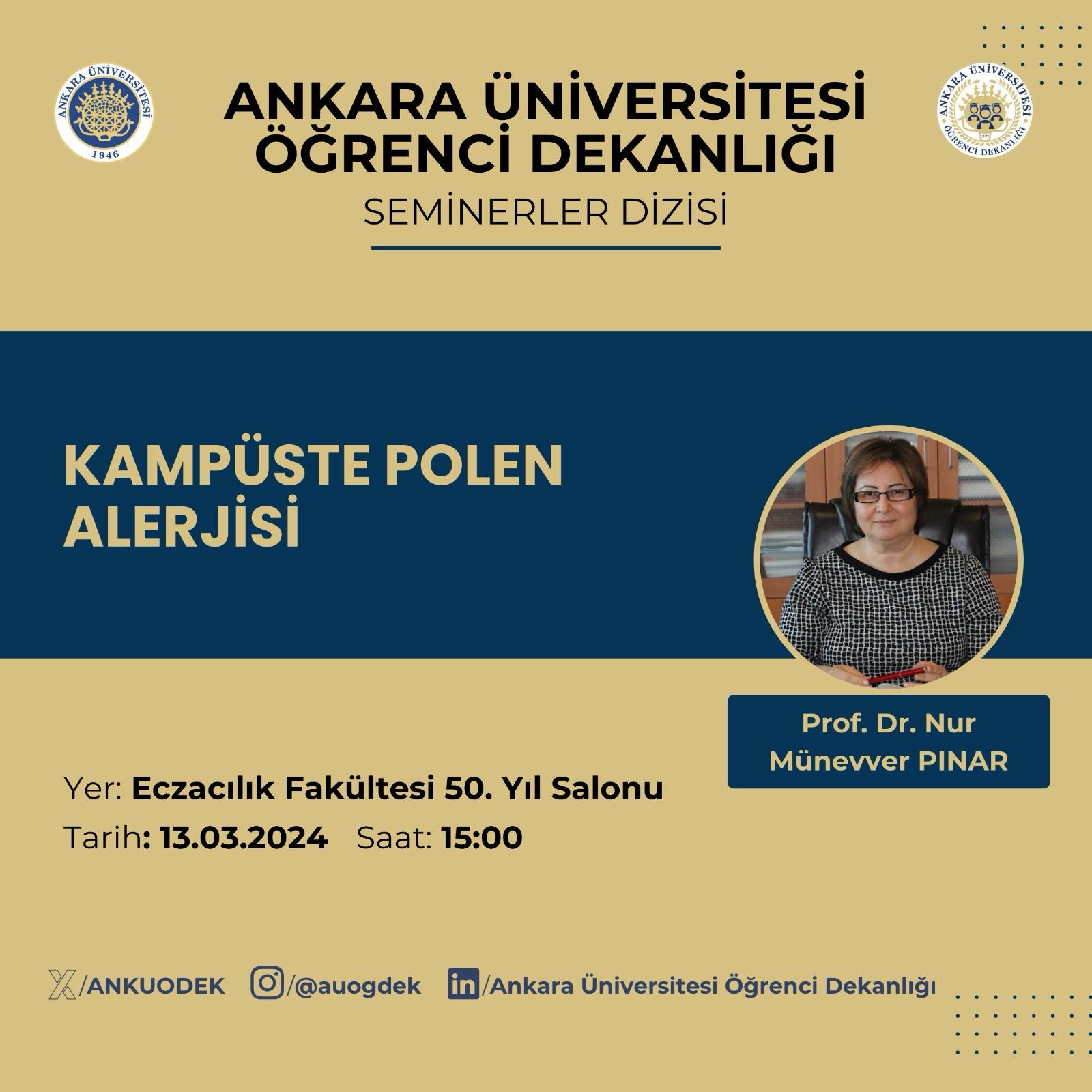 Çevre Seminerleri
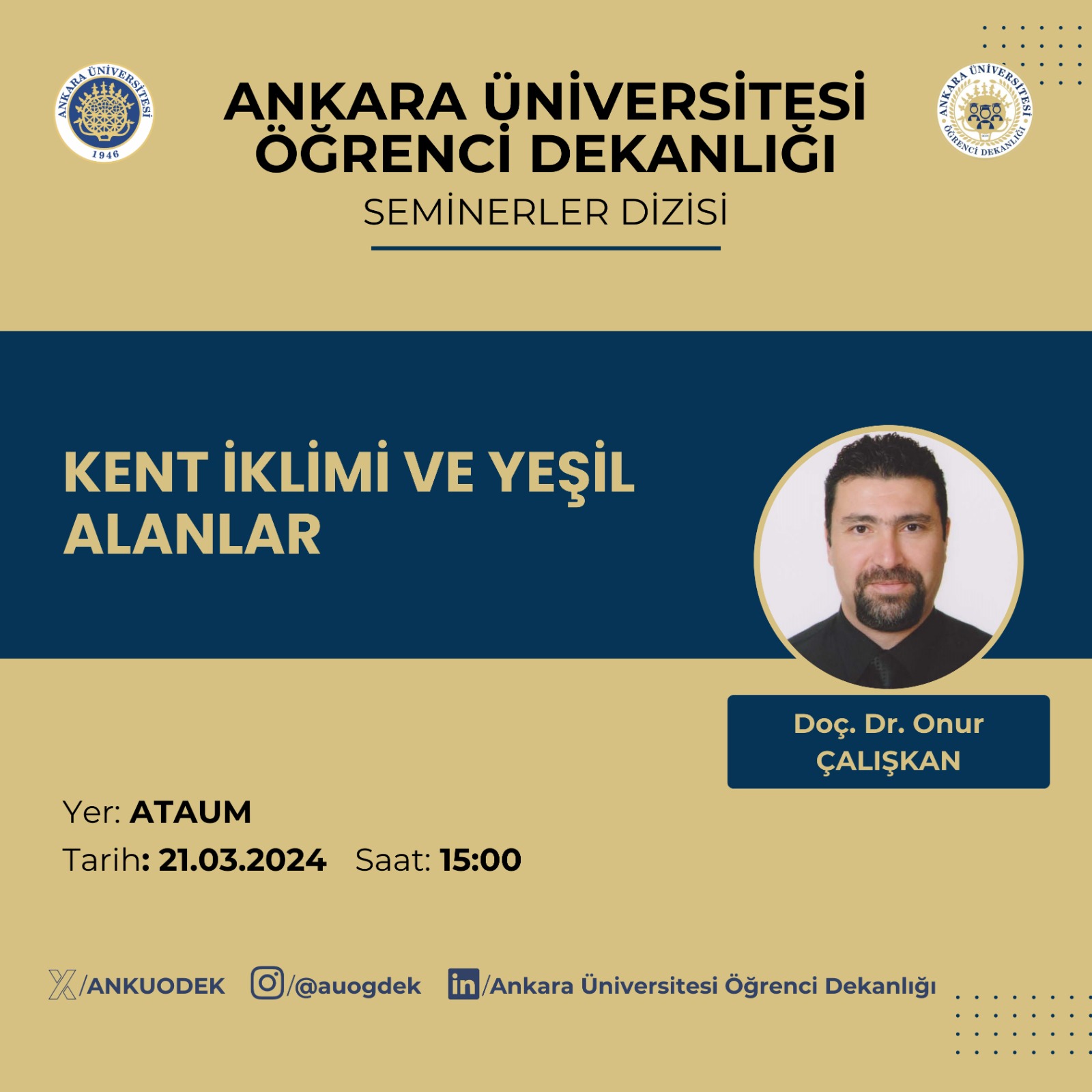 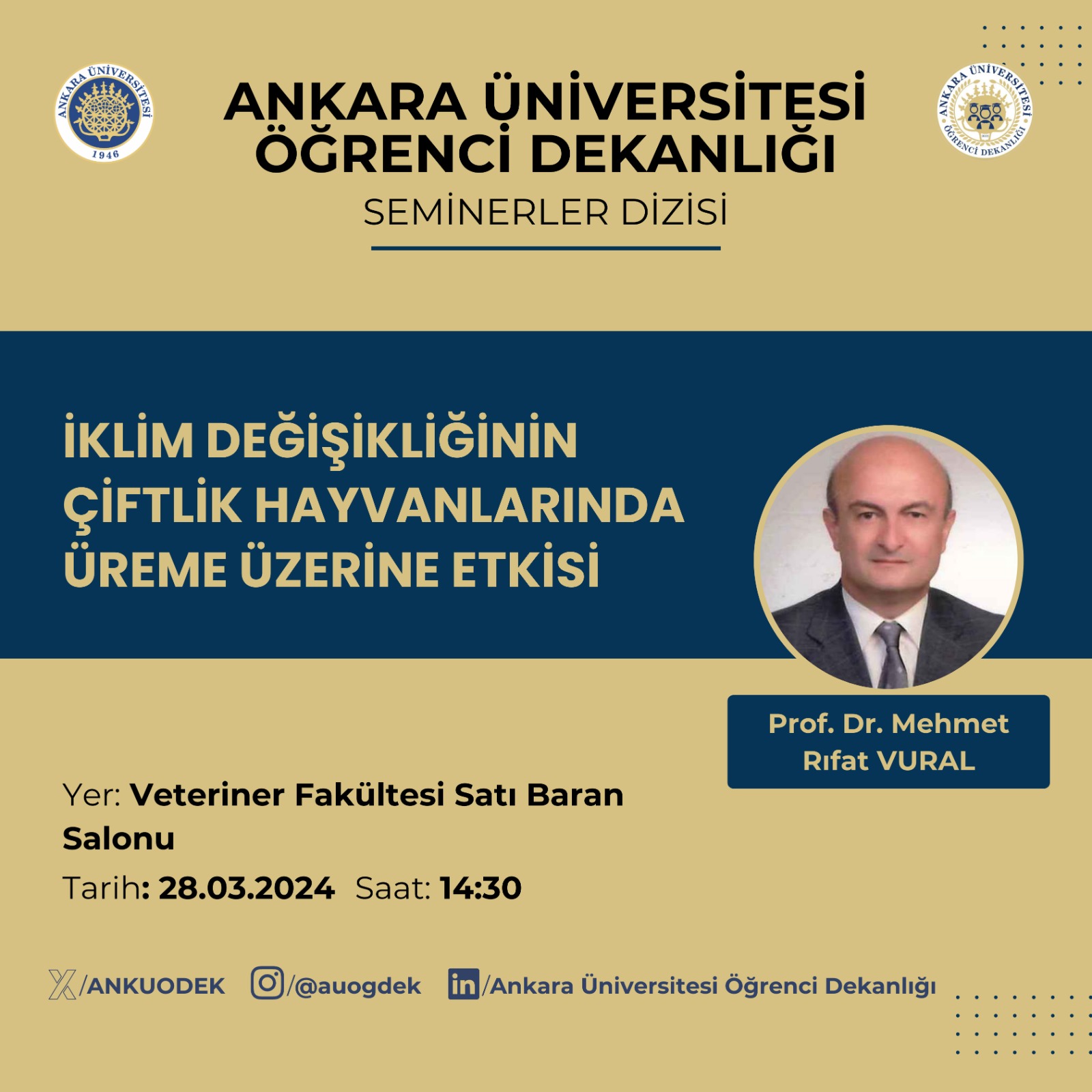 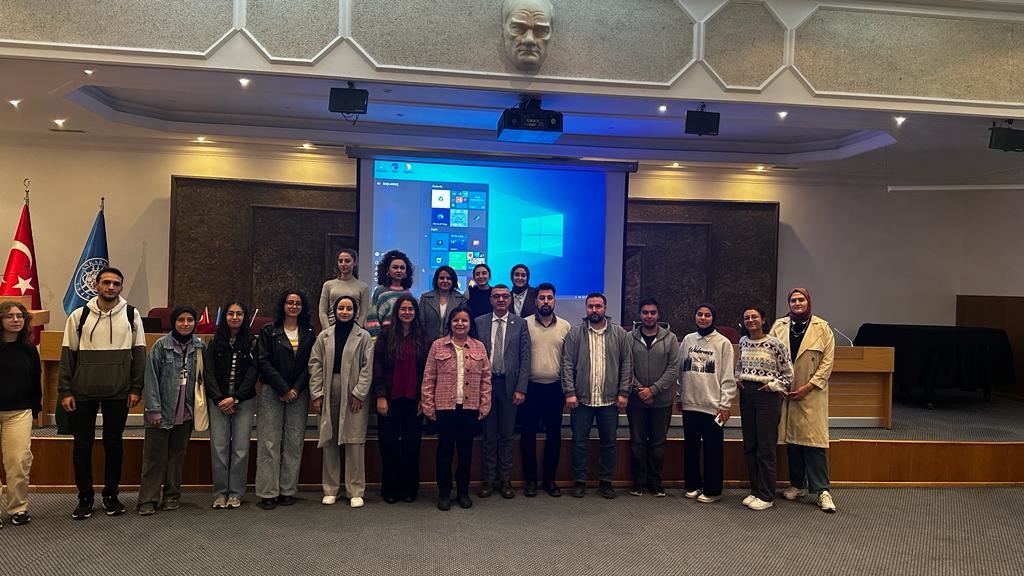 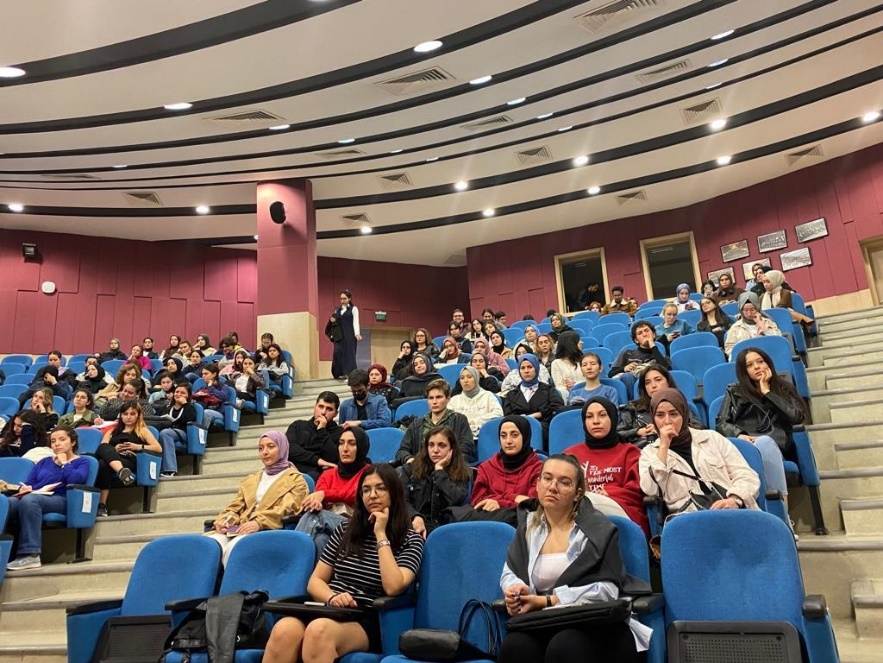 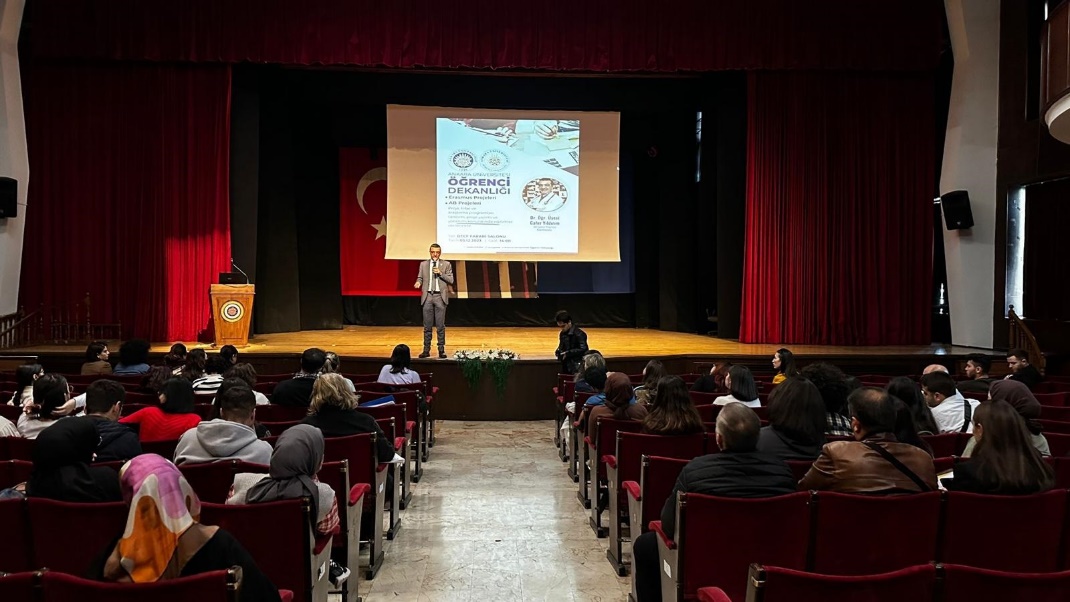 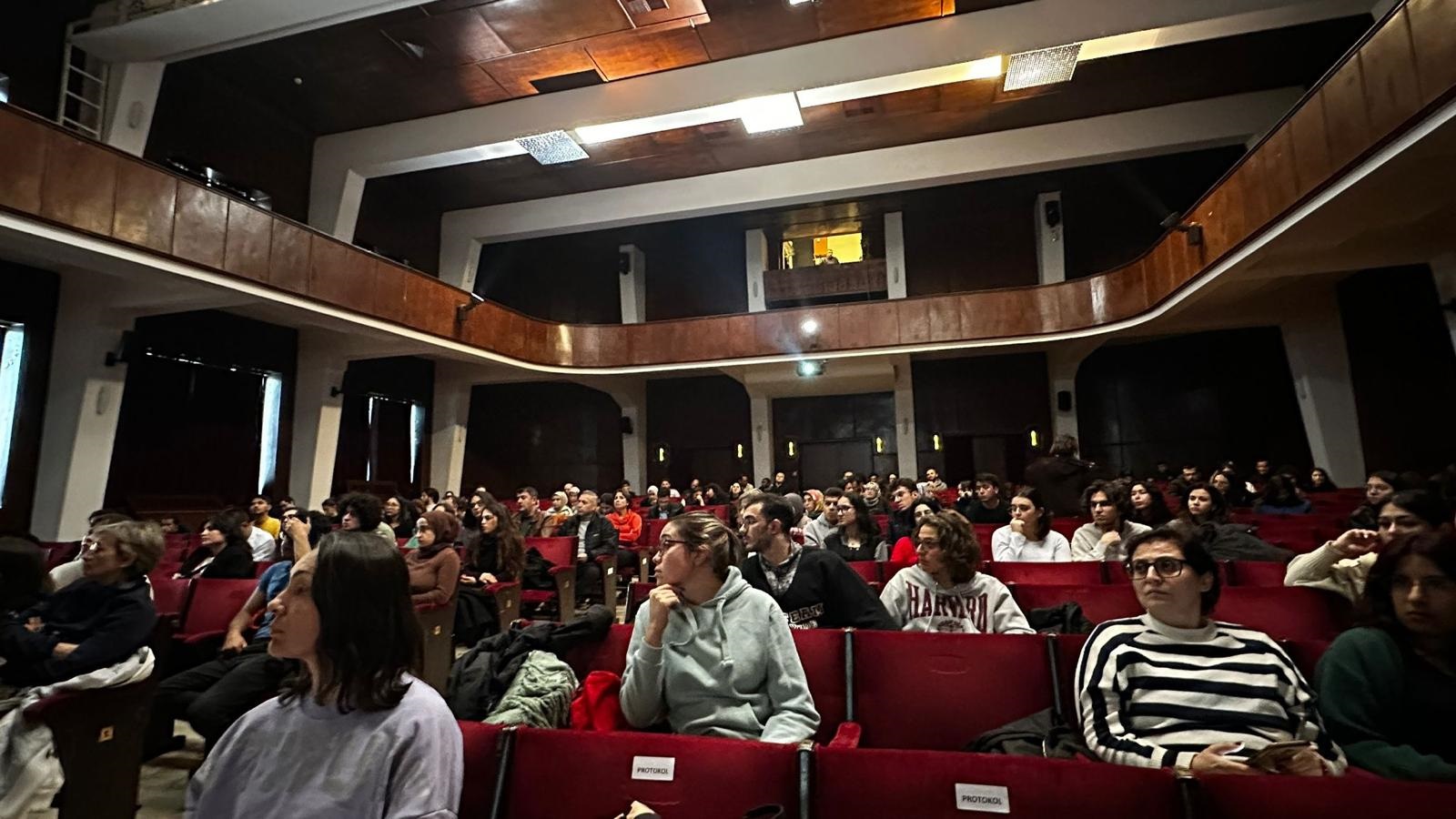 Öğrencilere yönelik AB Projesi hazırlama ve AB Projelerine katılım eğitimleri
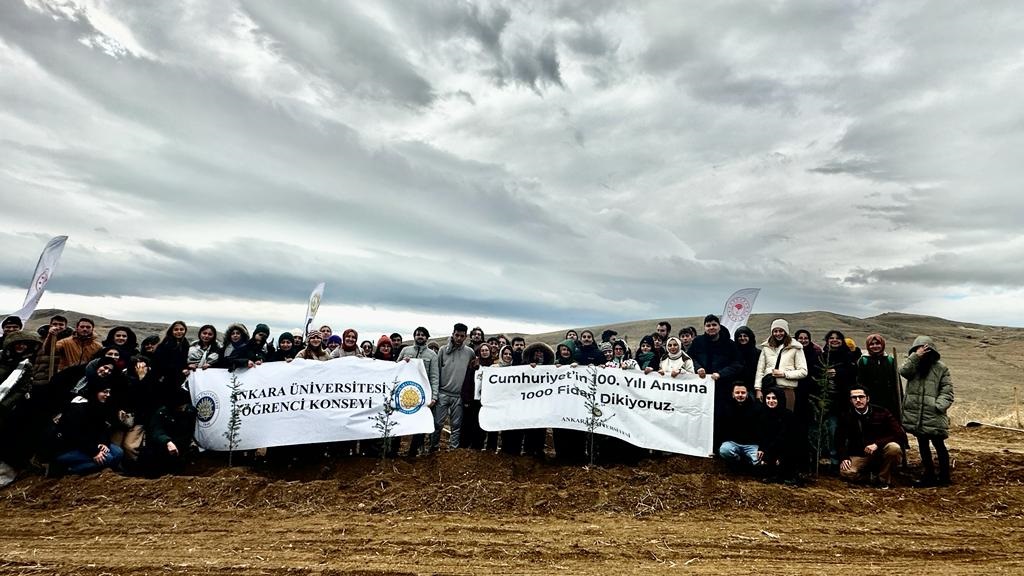 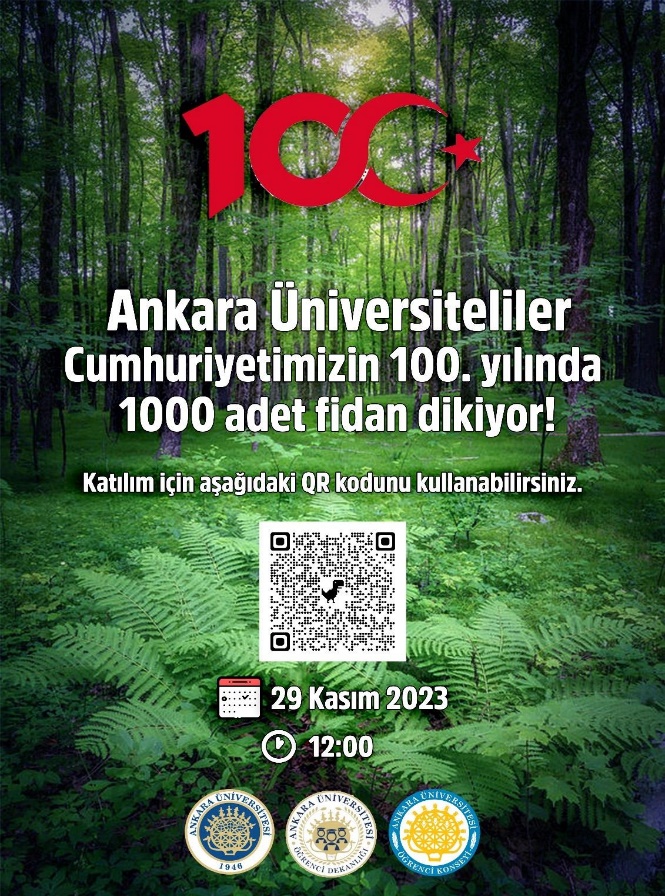 «Cumhuriyet’in 100. Yılında Ankara Üniversiteliler 1000 Fidan Dikiyor» Etkinliği29.11.2023
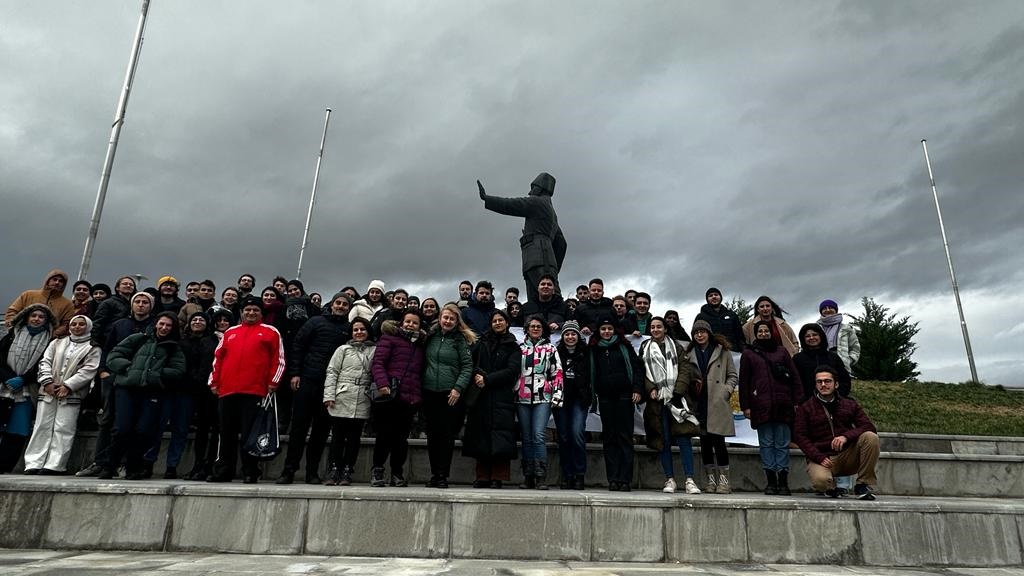 ADEP Proje Başvurusu
Proje başlığı: İklim Değişikliği Farkındalığı ve İklim Koruma Davranışı Geliştirme: Üniversite Örneği
Alanı: Sosyal Bilimler/Eğitim
Süresi: 18 ay
Konu: Önerilen projenin konusu, Ankara Üniversitesi’nde öğrenim gören lisans öğrencilerinin iklim değişikliği konusunda farkındalık kazanarak öğrencilere konuya ilişkin modüler eğitimler verilmesi ile öğrencilerin konuya ilişkin bilgi, tutum ve becerilerini olumlu yönde arttırmak, bu eğitimler sonucunda müdahale grubunda yer alan öğrencilerin kendi akranlarına konu ile ilgili eğitimler vererek iklim değişikliği konusunda üniversite öğrencilerinde bilgi artışı ve olumlu yönde tutum değişimi sağlamaktır.
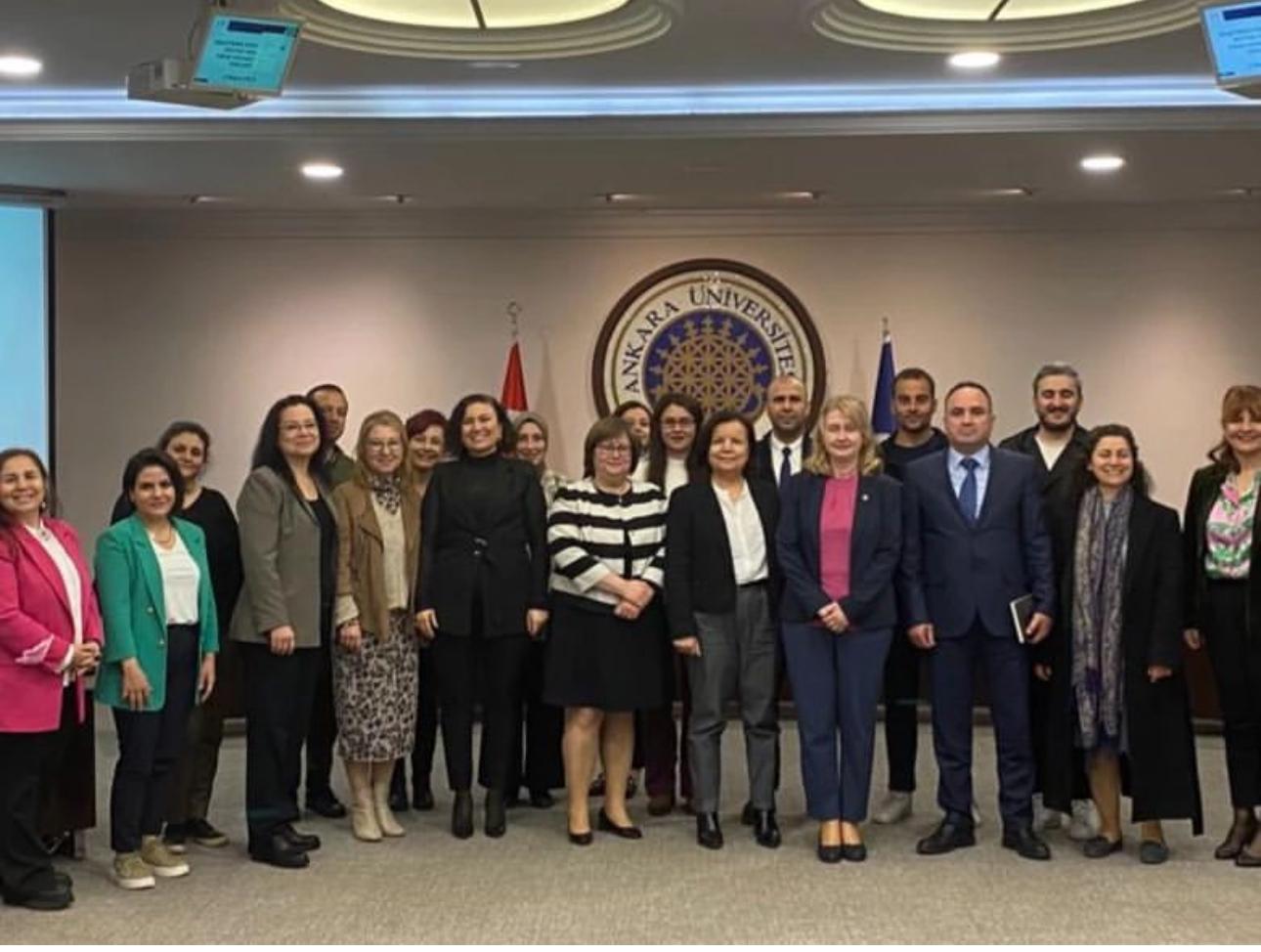 ÖĞRENCİ DEKANLIĞI YÖNETİM KURULU VE DANIŞMA KURULU ÜYELERİ TANIŞMA TOPLANTISI
03.05.2023
I. YÖNETİM KURULU TOPLANTISI 22.12.2023
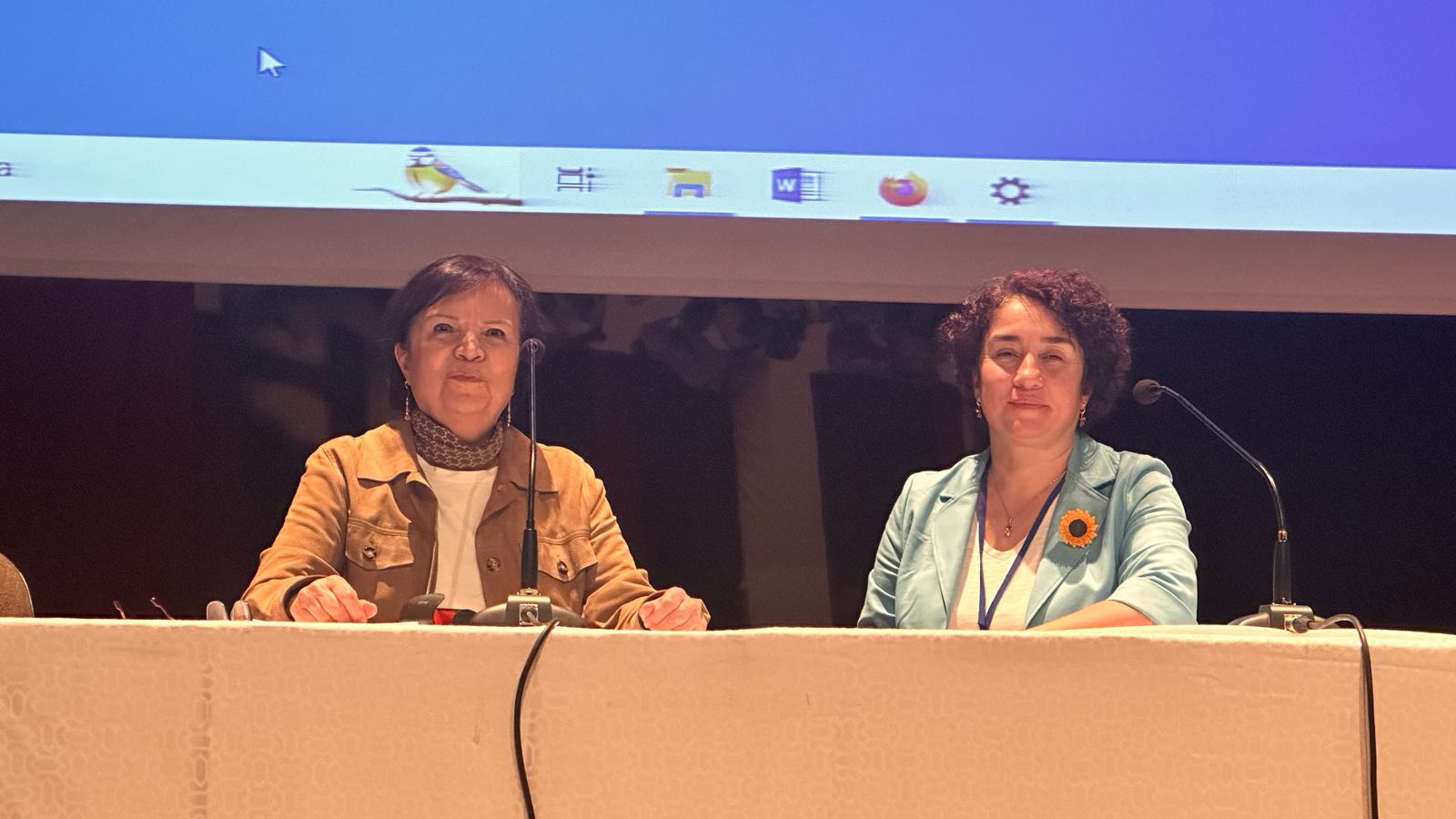 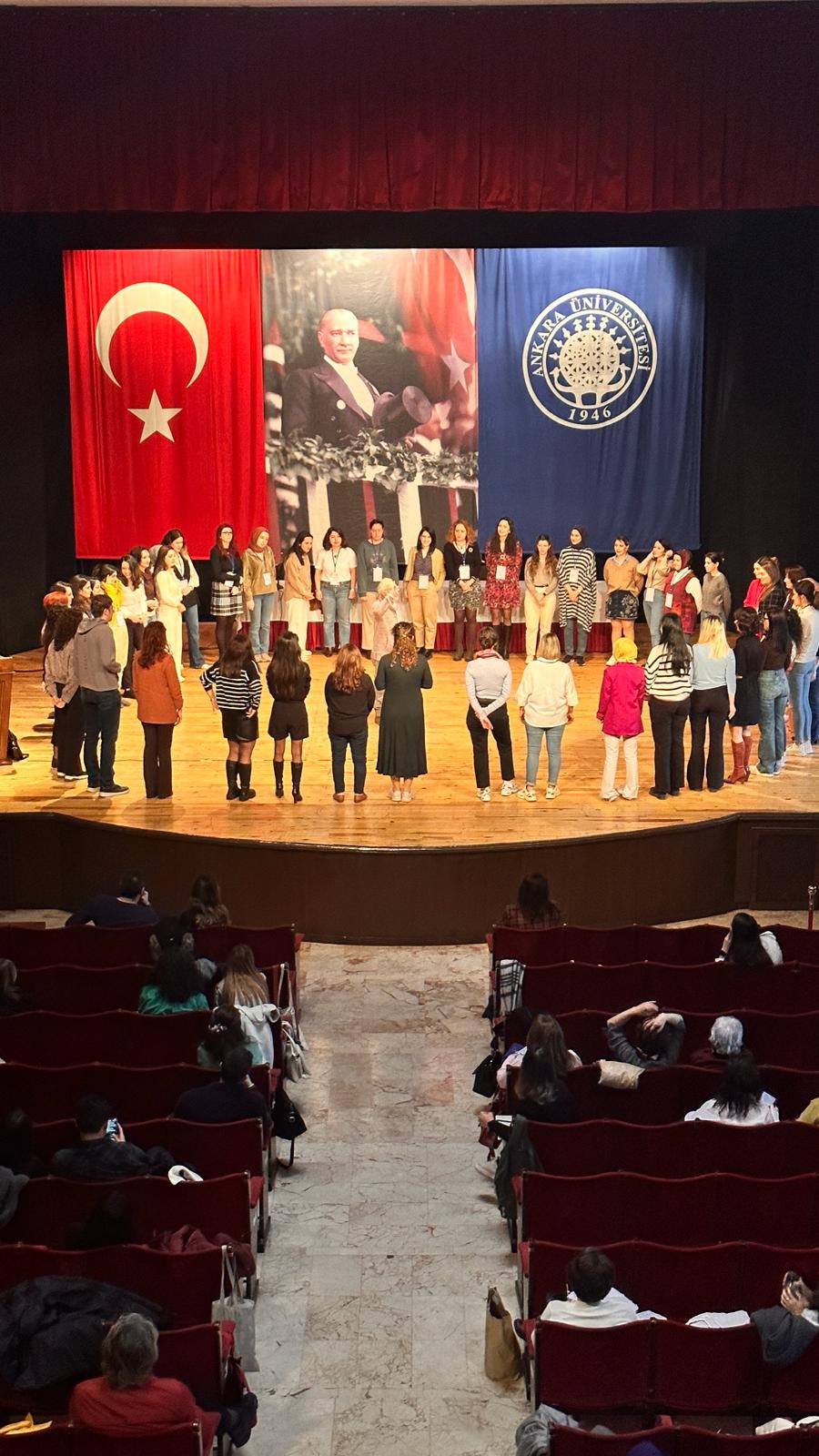 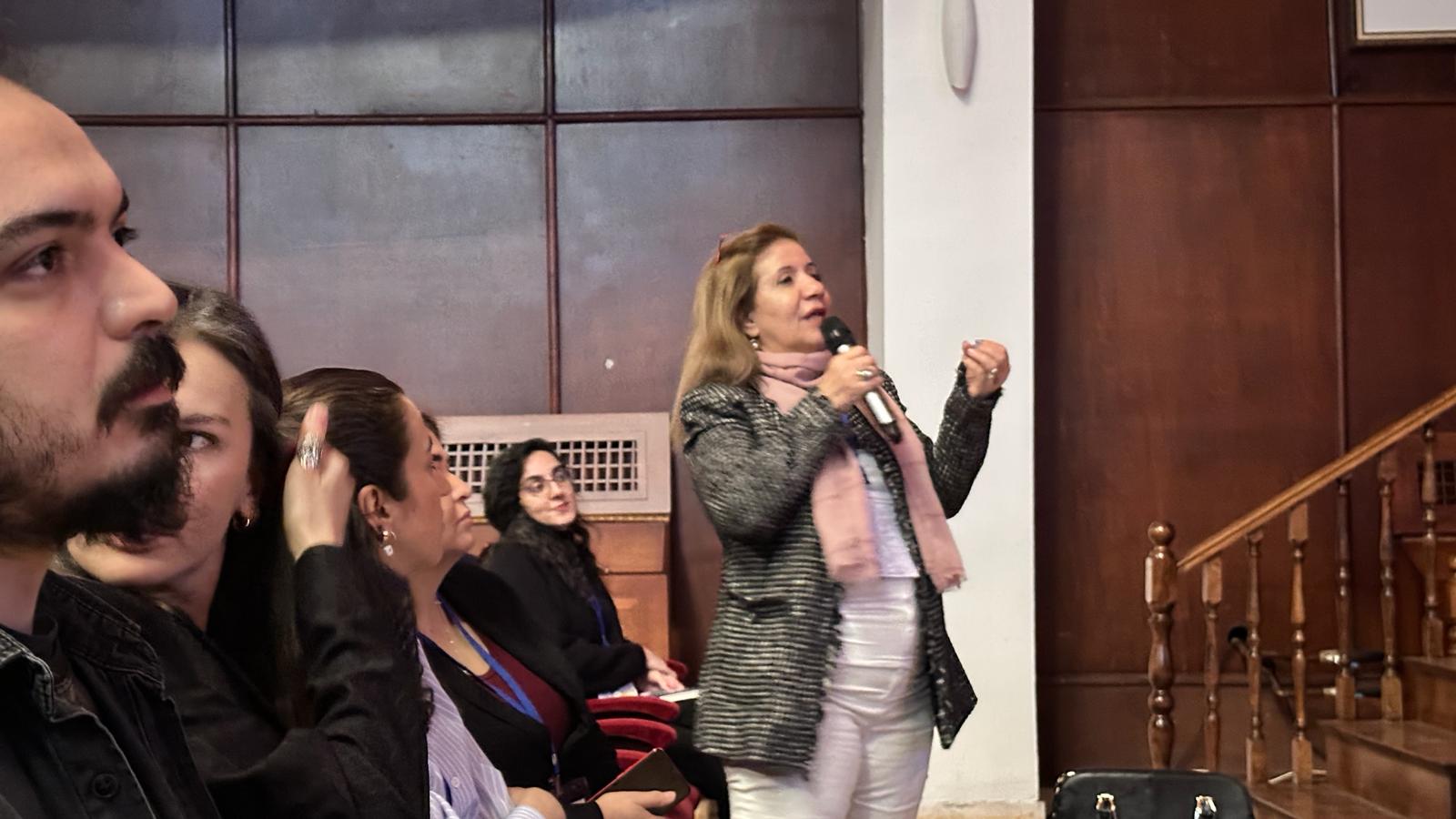 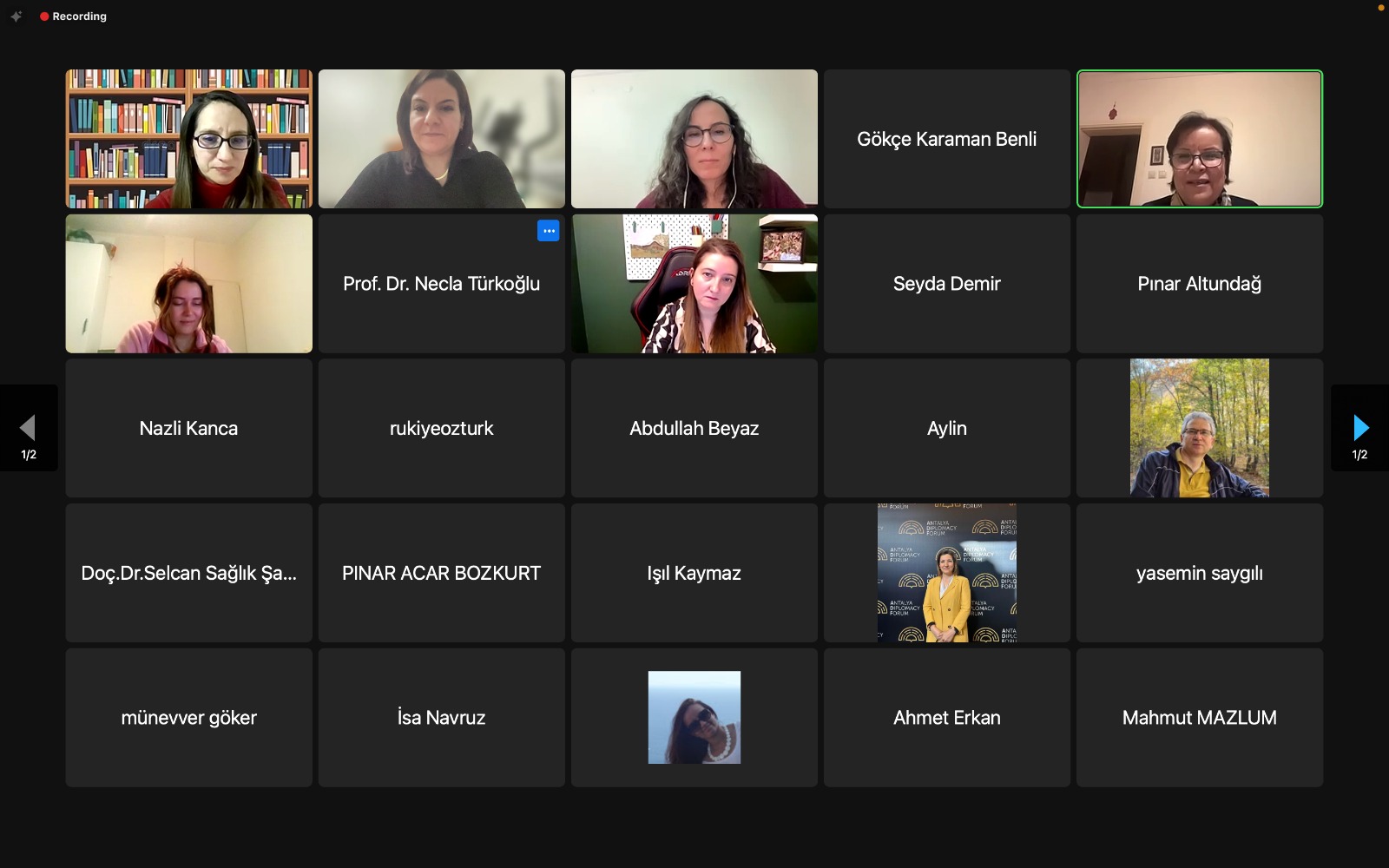 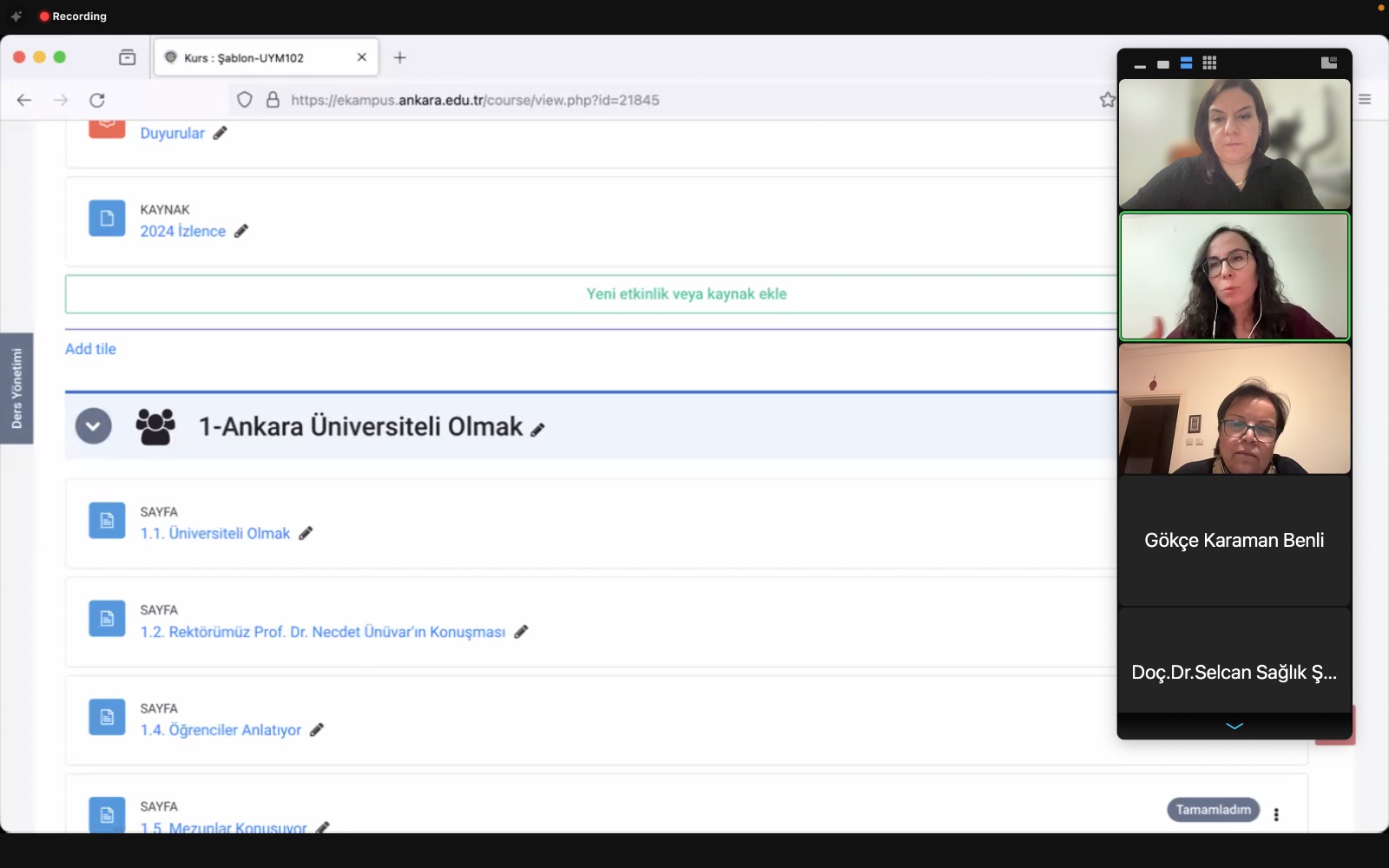 UYM 102 Dersi toplantısı yapıldı (06.03.2024)
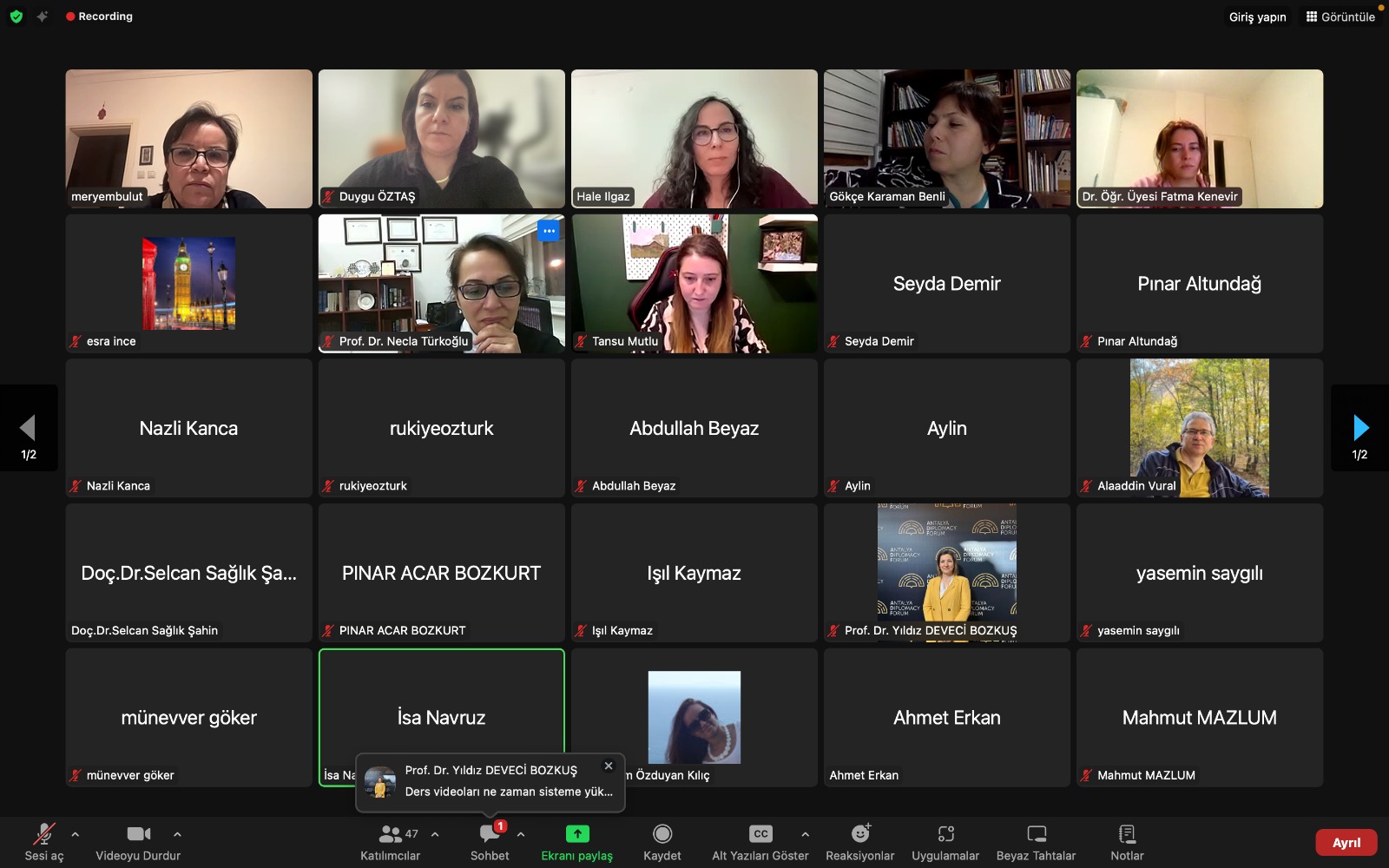 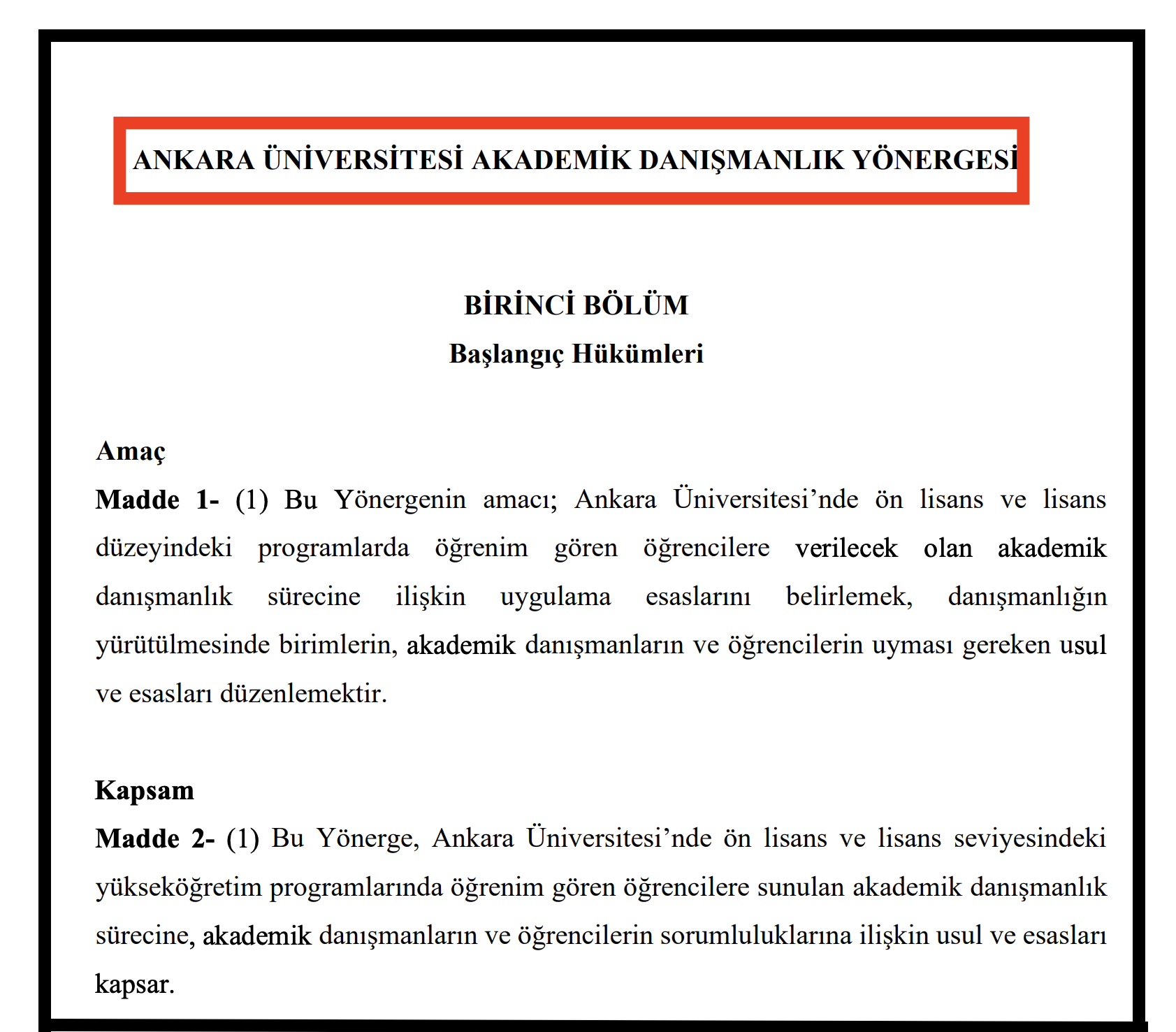 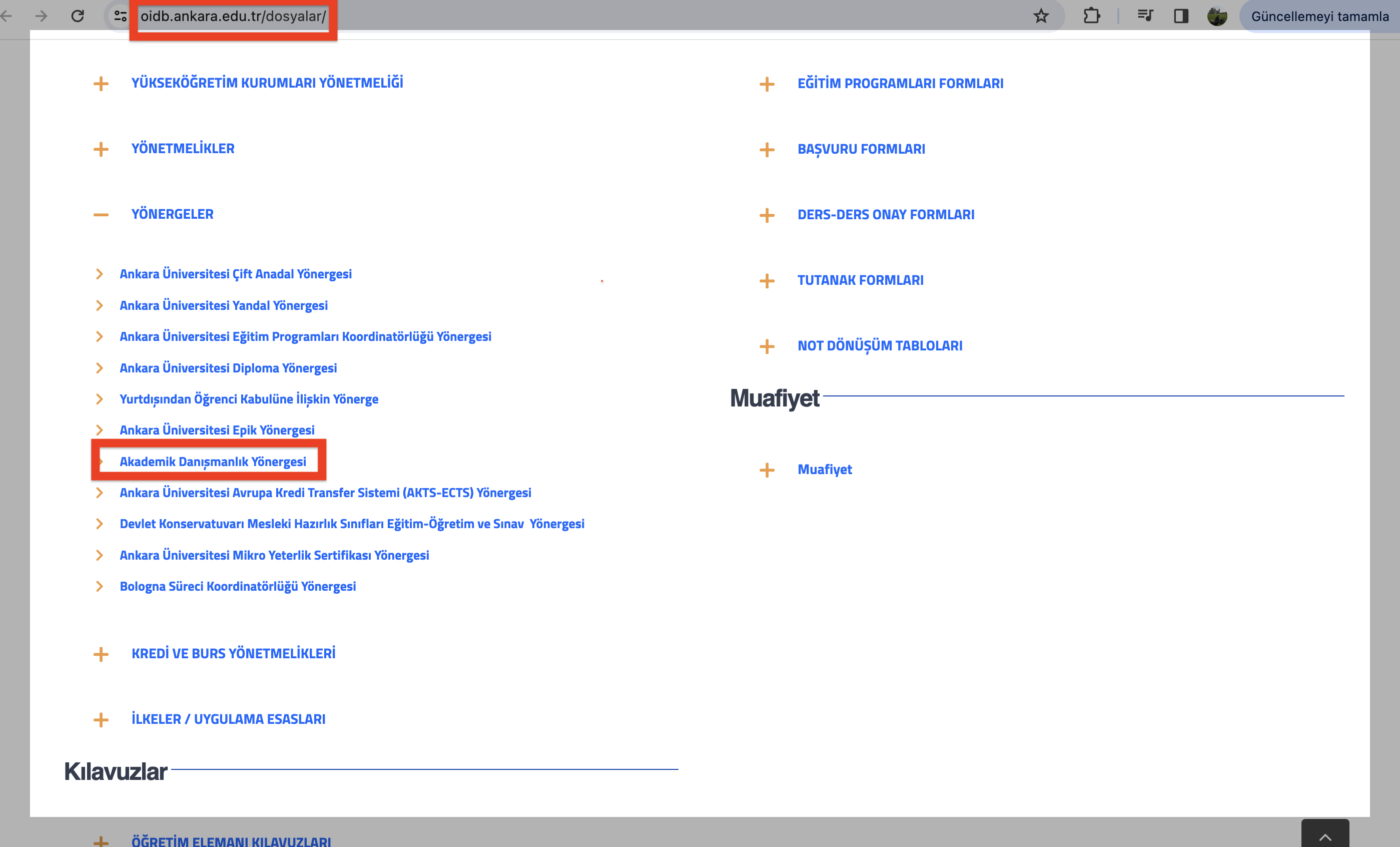 Akademik Danışmanlık Yönergesi
Ankara Üniversitesi Sosyal Transkript Yönergesi
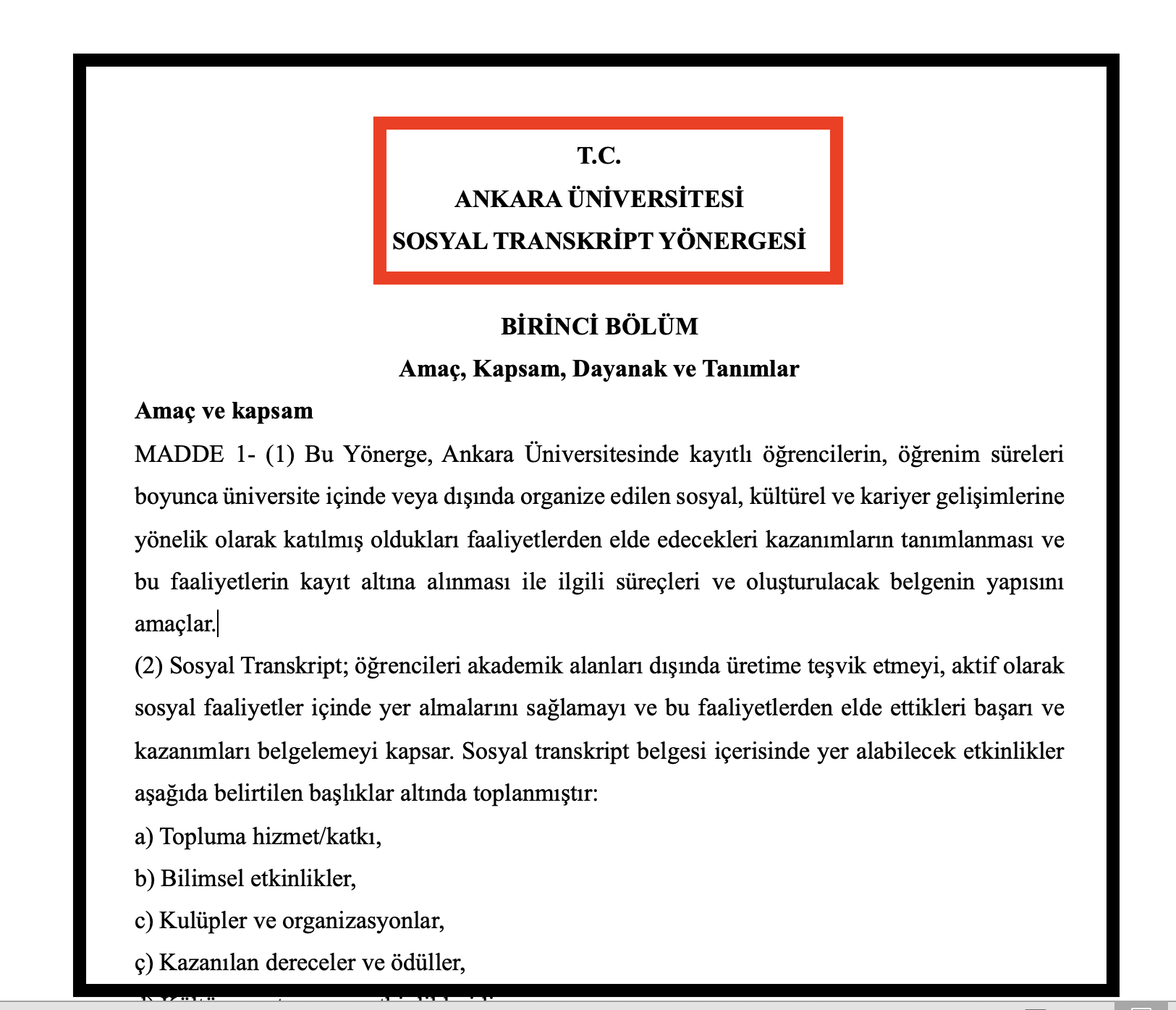 Ankara University Social Transcript Instruction
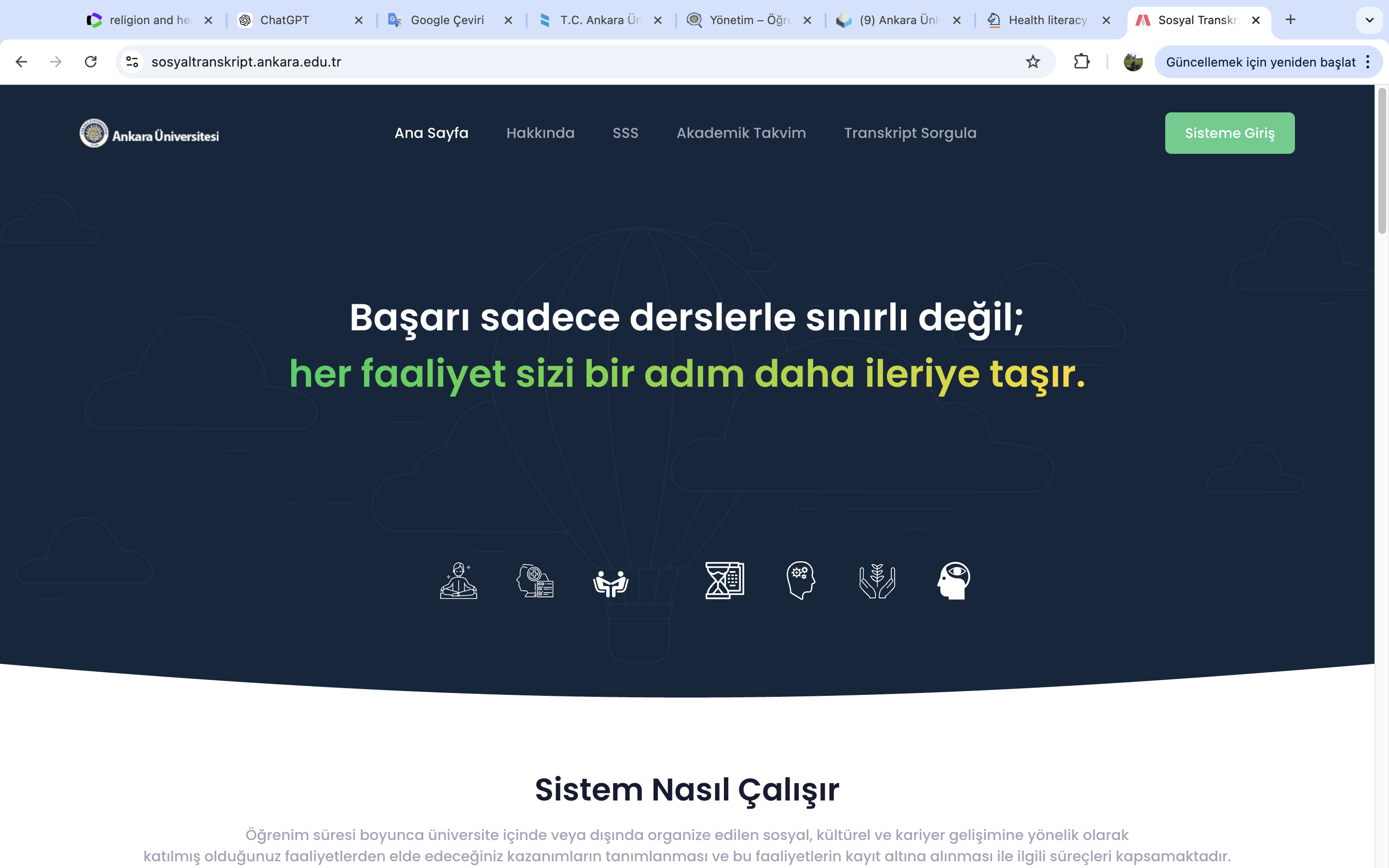 “Sosyaltranskript Sistemi”ne erişim
https://sosyaltranskript.ankara.edu.tr/
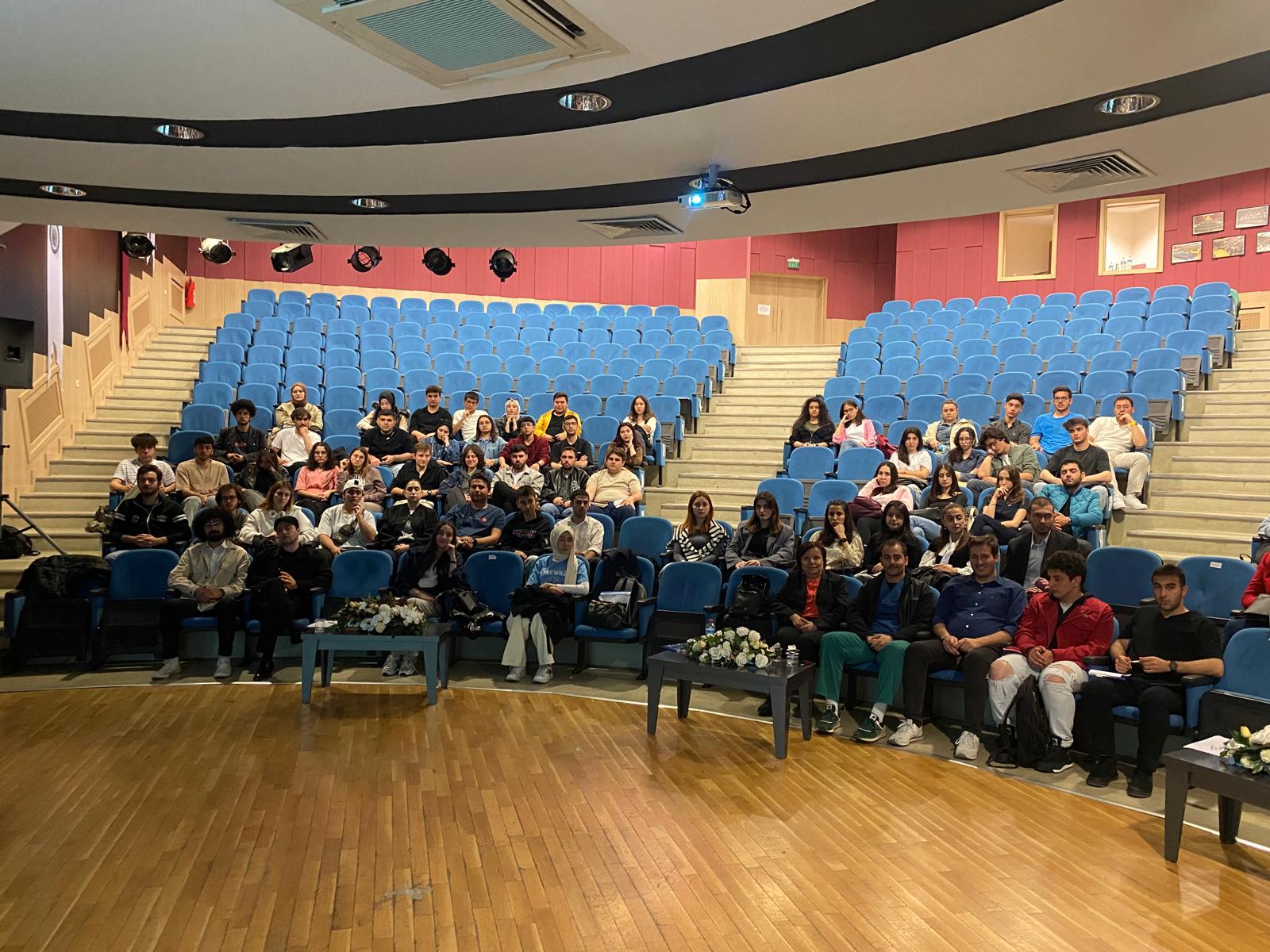 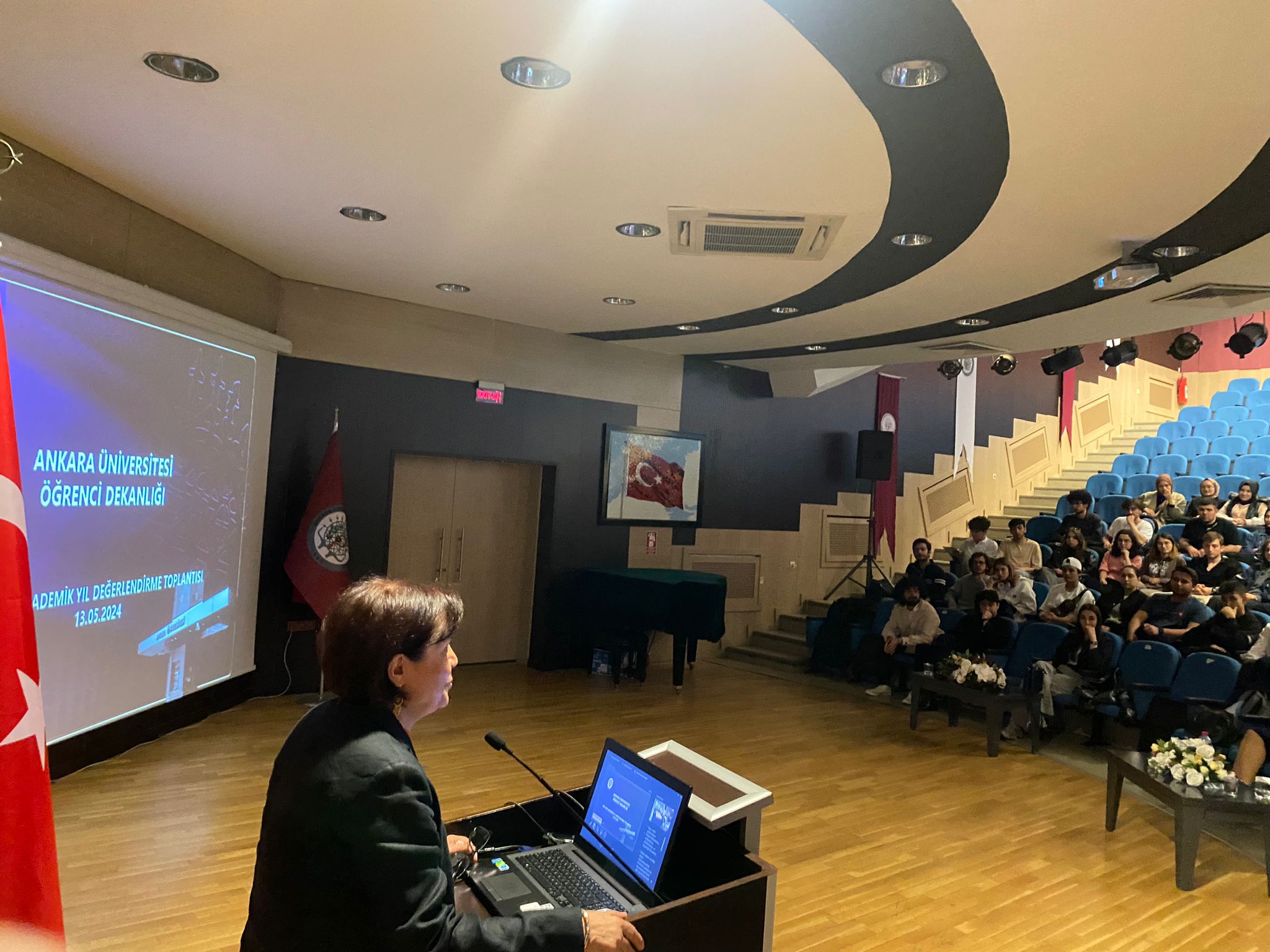 ÖĞRENCİLERLE AKADEMİK YIL DEĞERLENDİRME TOPLANTISI13.05.2024
Uluslararası Öğrenciler için Veda Toplantısı06.07.2023
Uluslararası Öğrenciler için Veda Toplantısı28.06.2024
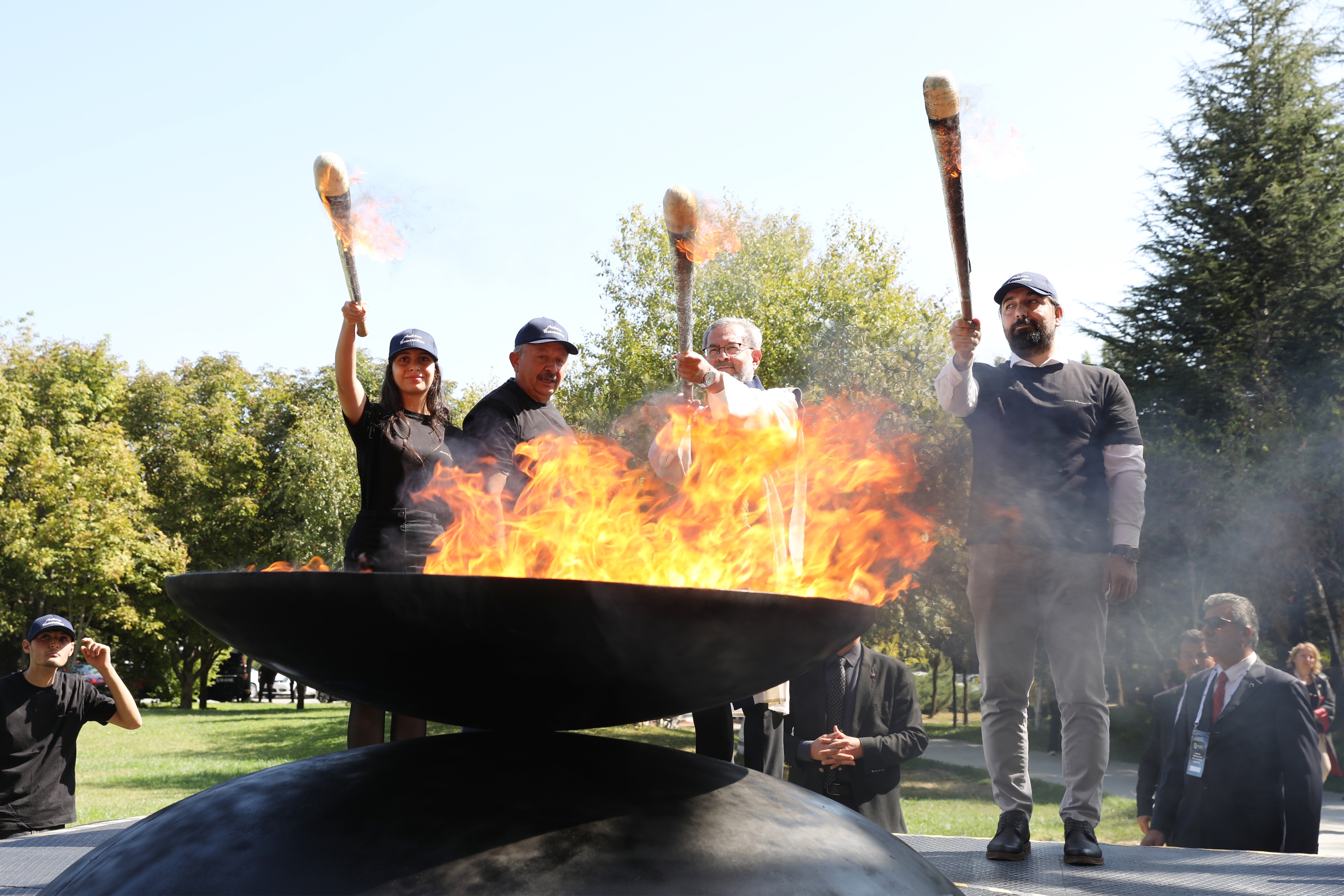 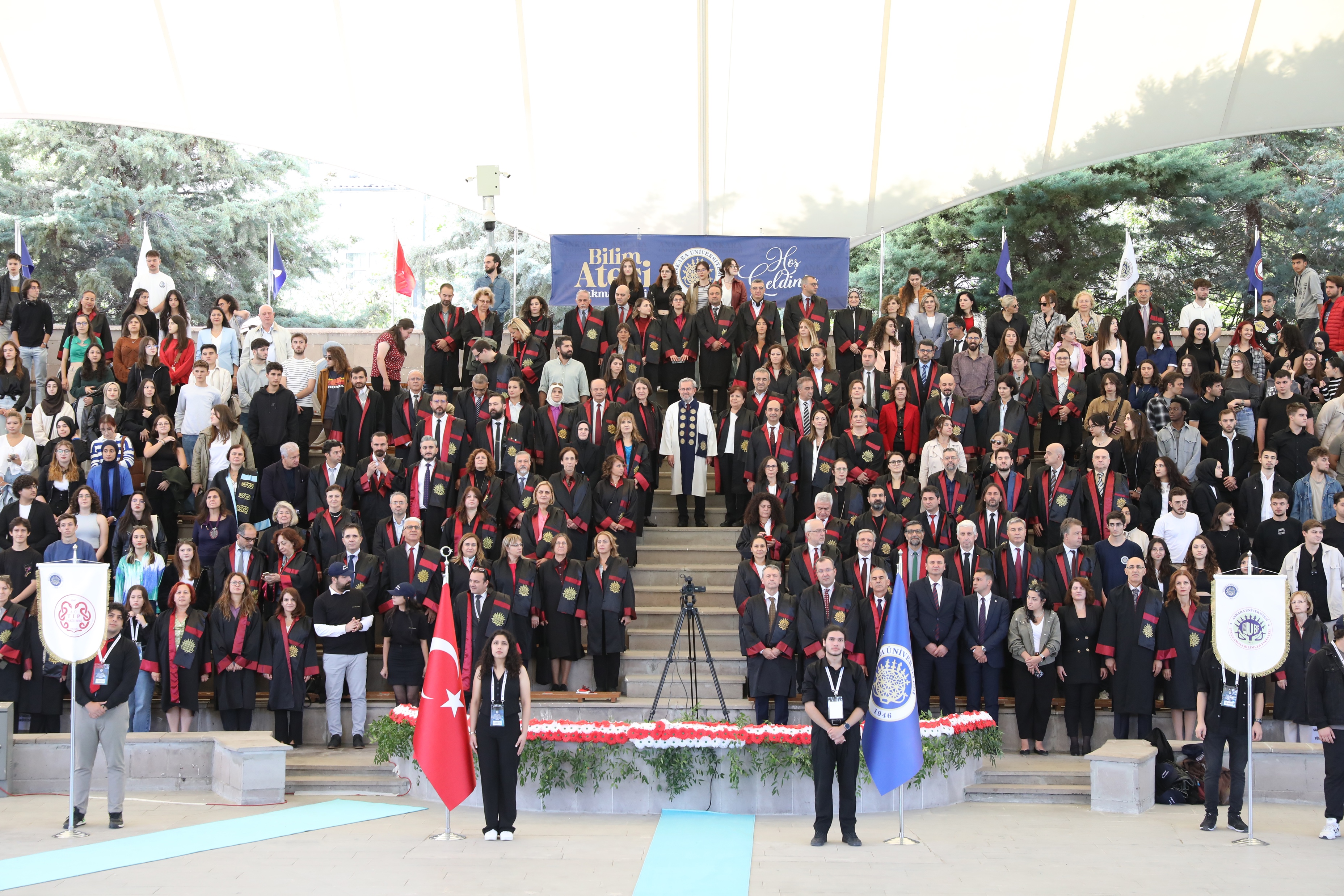 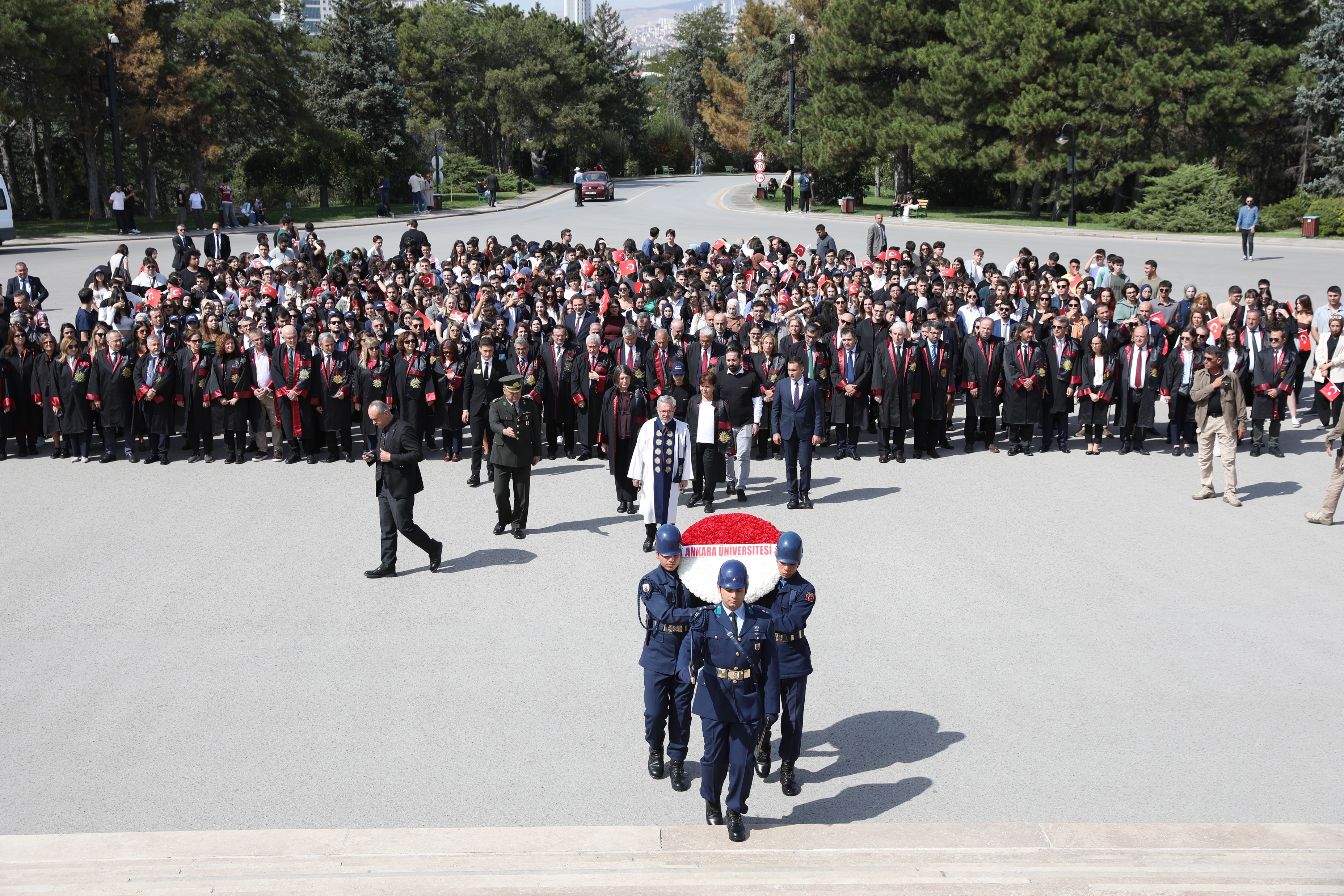 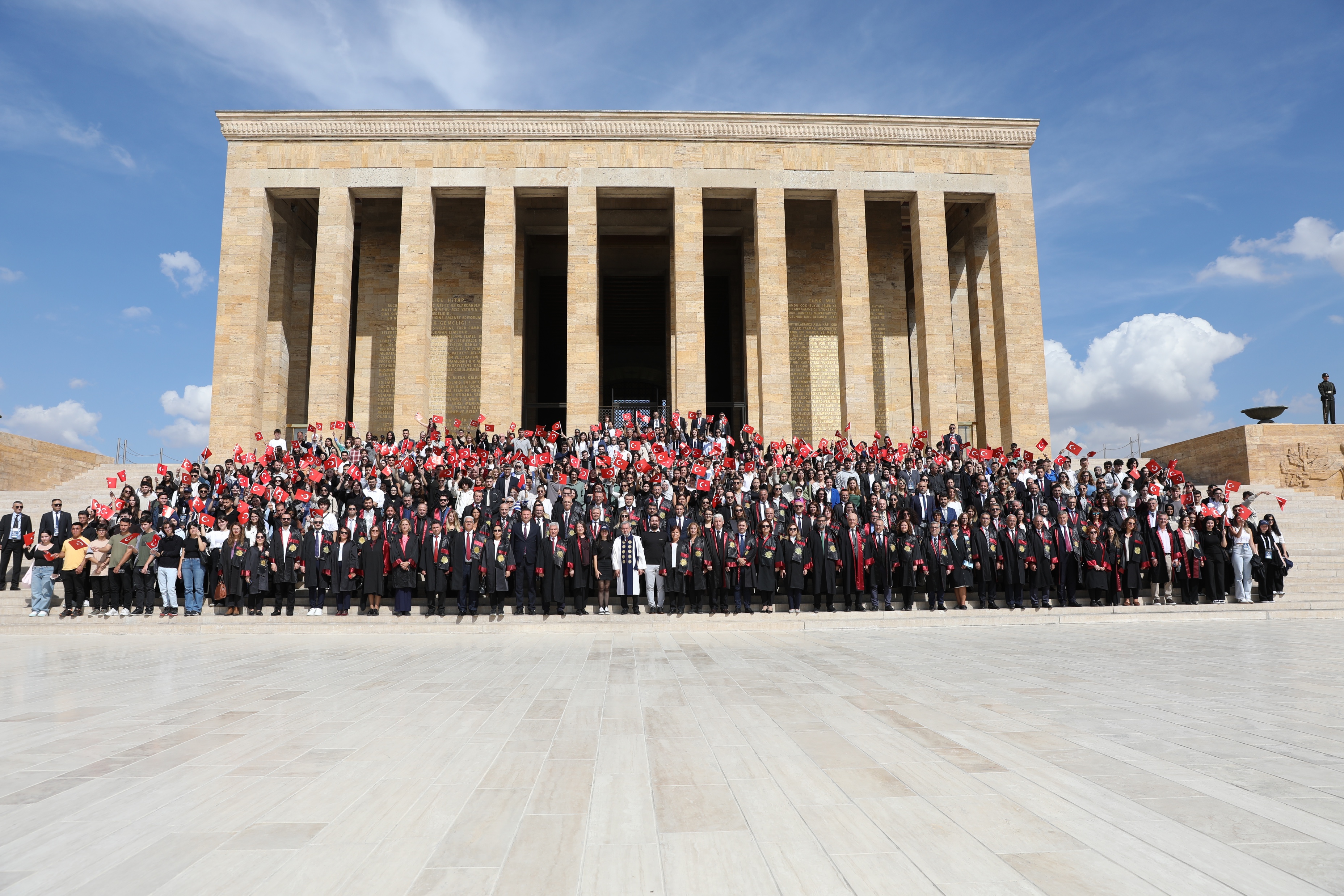 2024-2025 UYM 101 BİLİM ATEŞİ YAKMA ve ANITKABİR  ZİYARETİ PROGRAMI24.09.2024
ARAŞTIRMALAR
Yapılan Araştırmalar-1
Yapılan Araştırmalar-2
Yapılan Araştırmalar-3
Yapılan Araştırmalar-4
SOSYAL MEDYA HESAPLARIMIZI LÜTFEN TAKİP EDİNİZ!!!
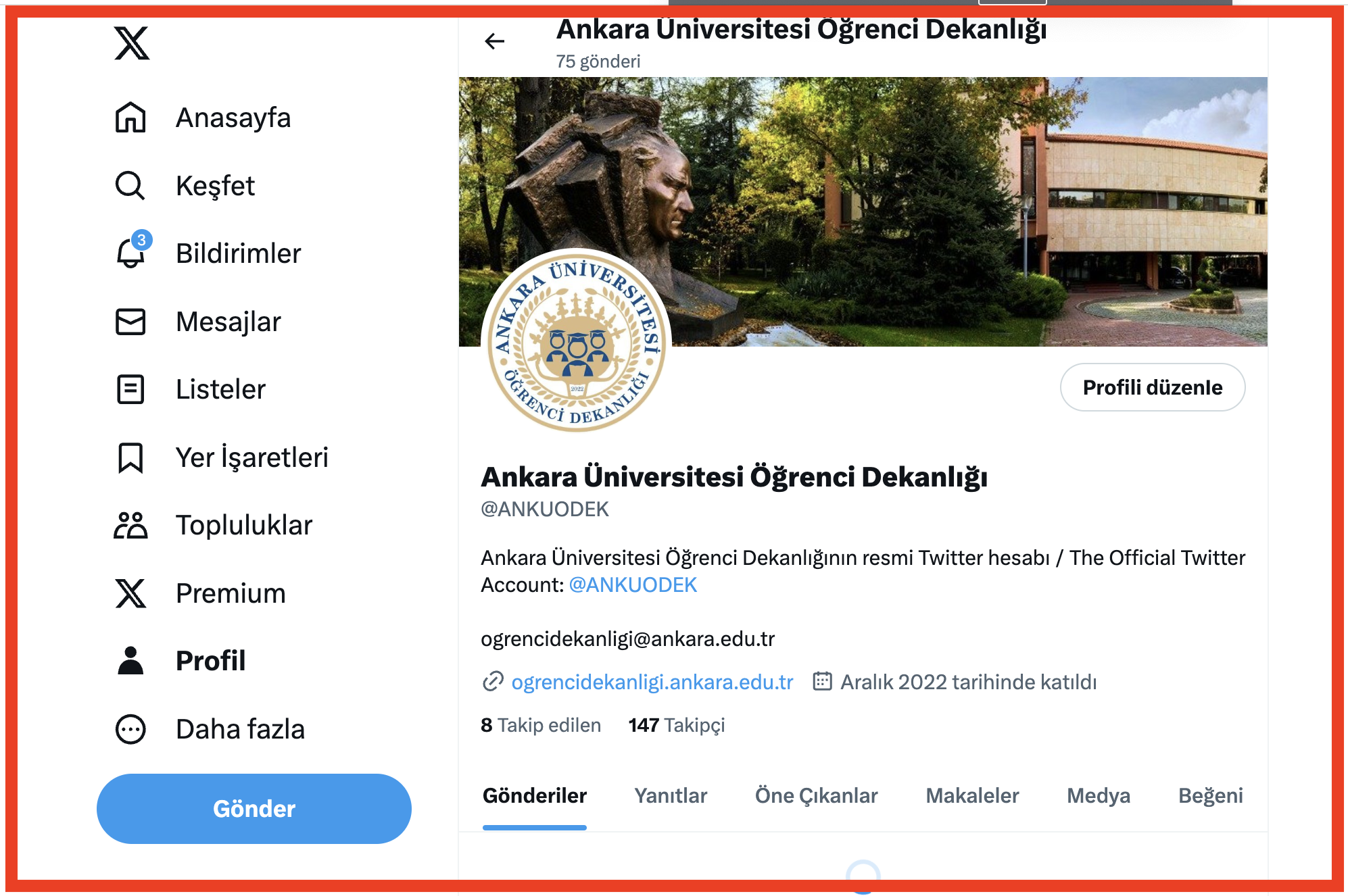 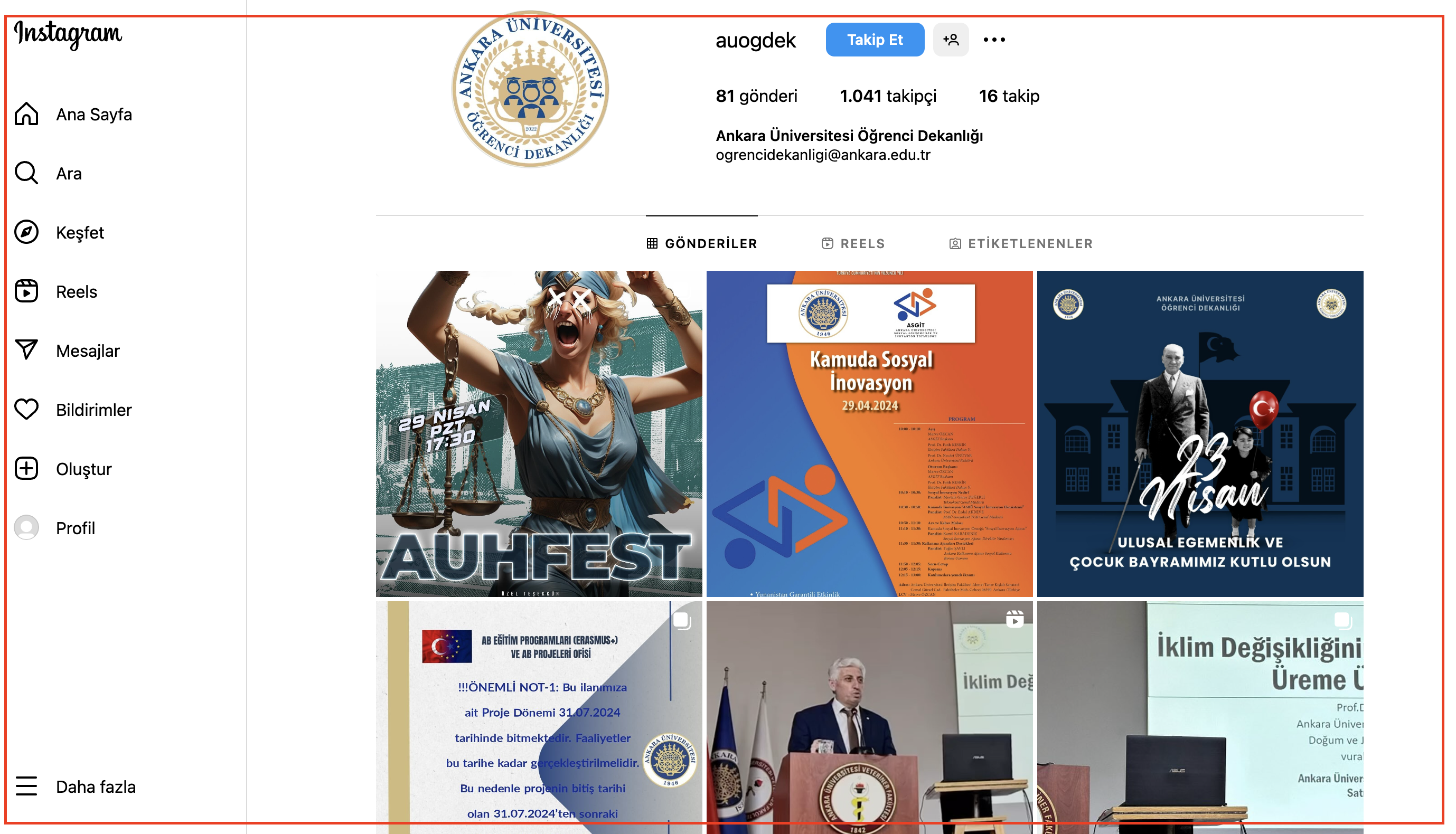 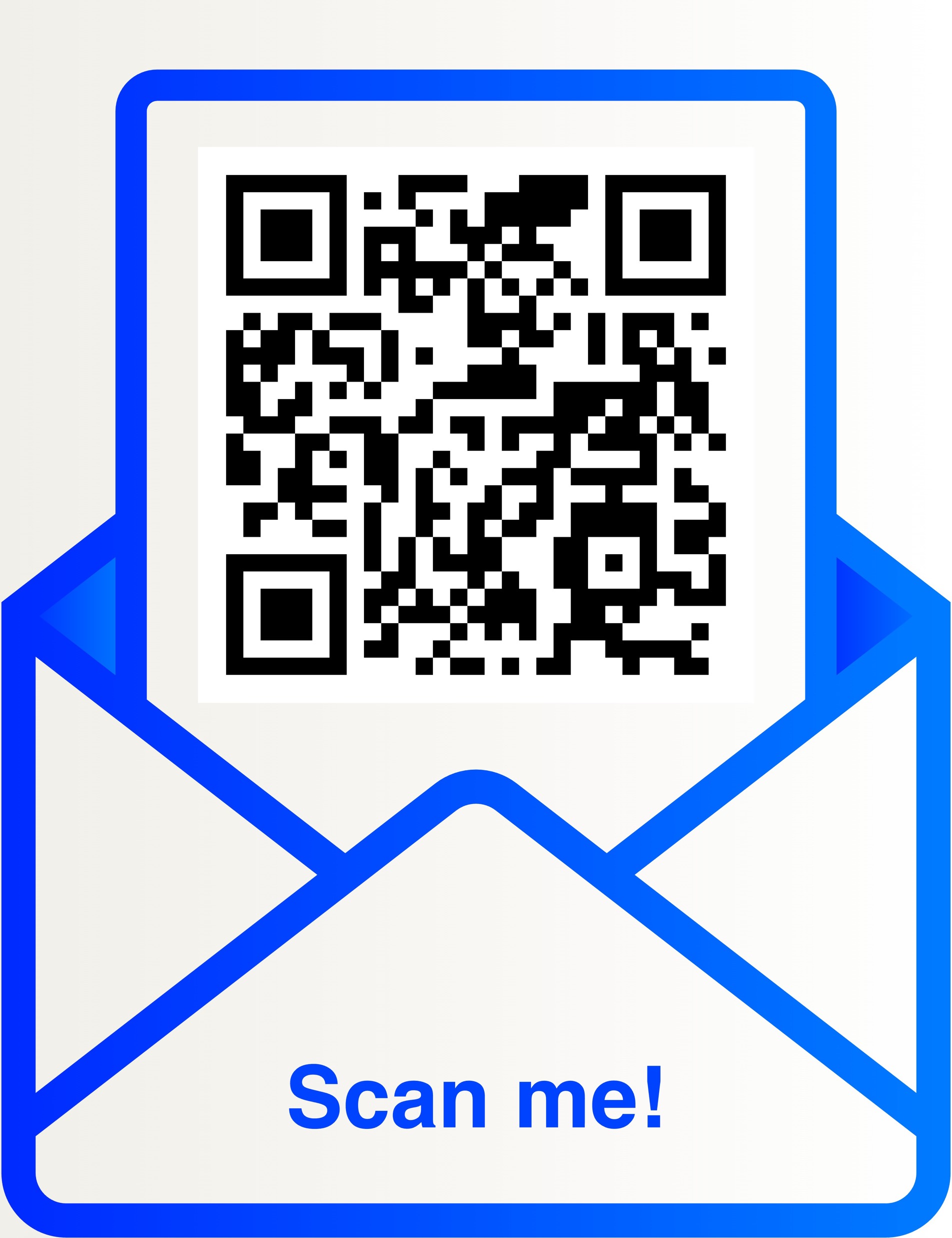 Araştırmamıza katılmak için lütfen QR kodunu okutunuz!!!
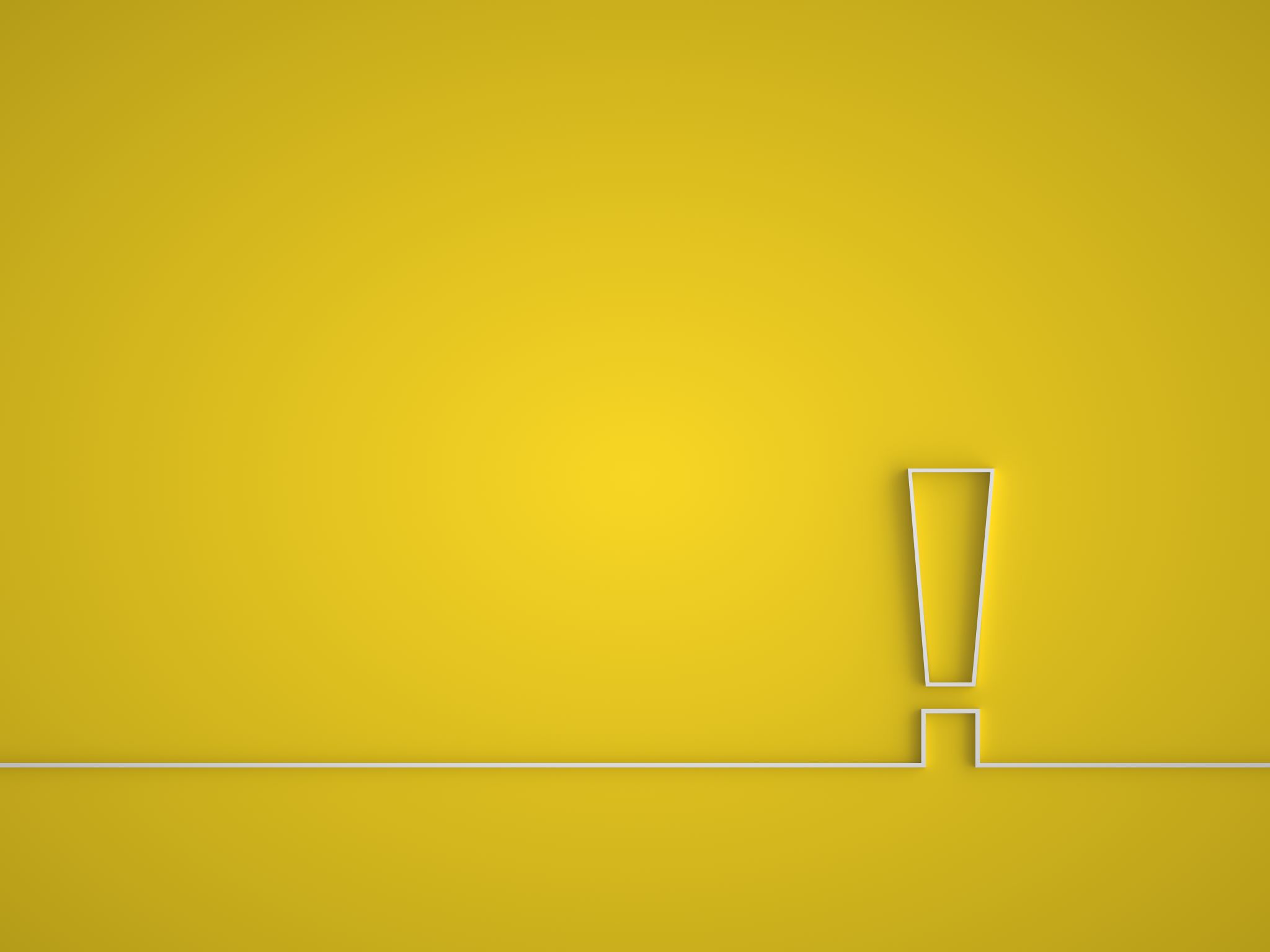 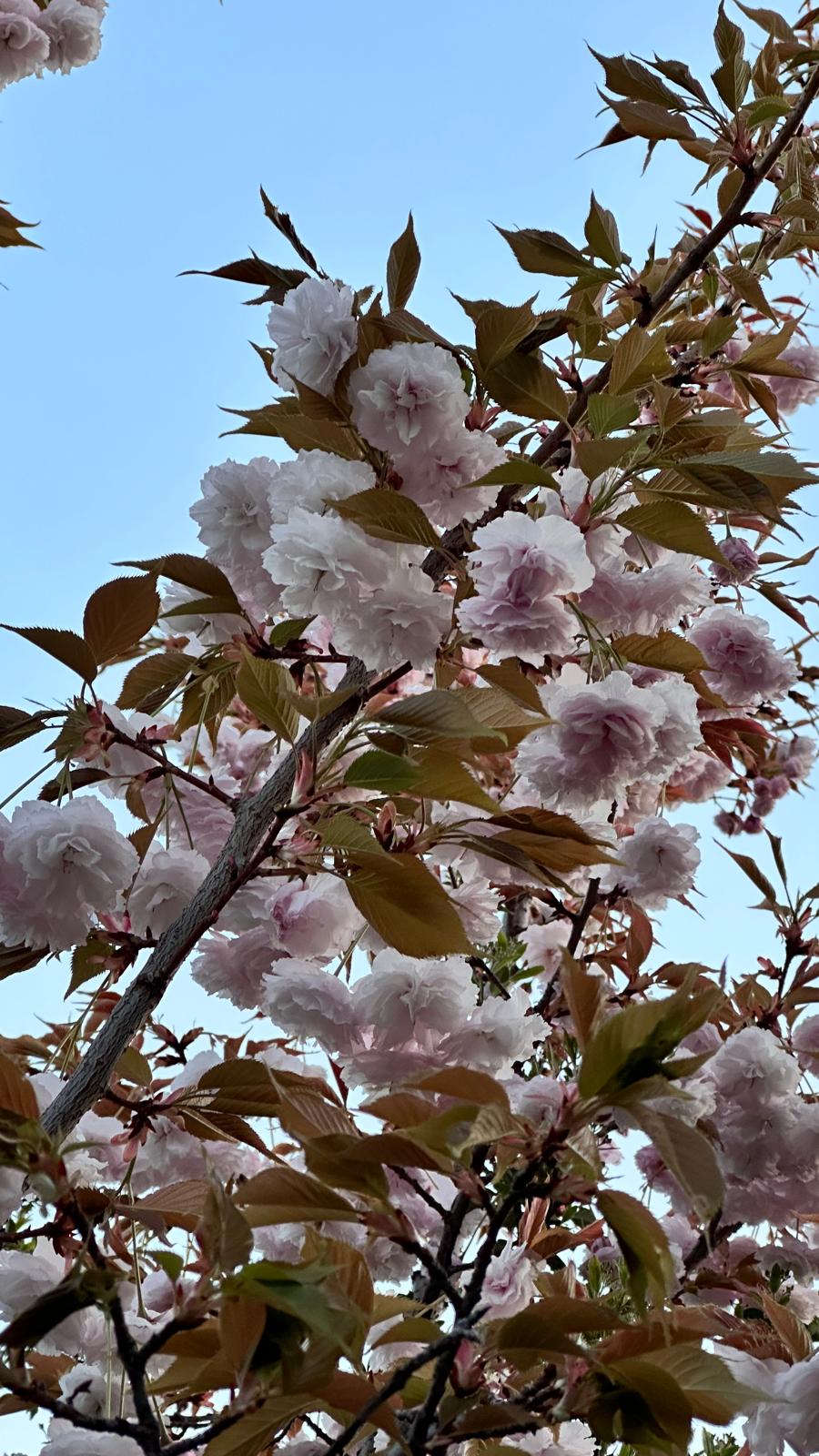 TEŞEKKÜRLER